Organic Chemistry
Third Edition
David Klein
Chapter 14
Infrared Spectroscopy and Mass Spectrometry
Copyright © 2017 John Wiley & Sons, Inc. All rights reserved.
Klein, Organic Chemistry 3e
14.1 Introduction to Spectroscopy
Spectroscopy involves an interaction between matter and light (electromagnetic radiation)

Light can be thought of as waves of energy or packets (particles) of energy called photons

Properties of light waves include wavelength and frequency

Wavelength is inversely proportional to energy

Frequency is directly proportional to energy
Copyright © 2017 John Wiley & Sons, Inc. All rights reserved.
14-2
Klein, Organic Chemistry 3e
14.1 Introduction to Spectroscopy
Electromagnetic spectrum: The range of possible frequencies of light.
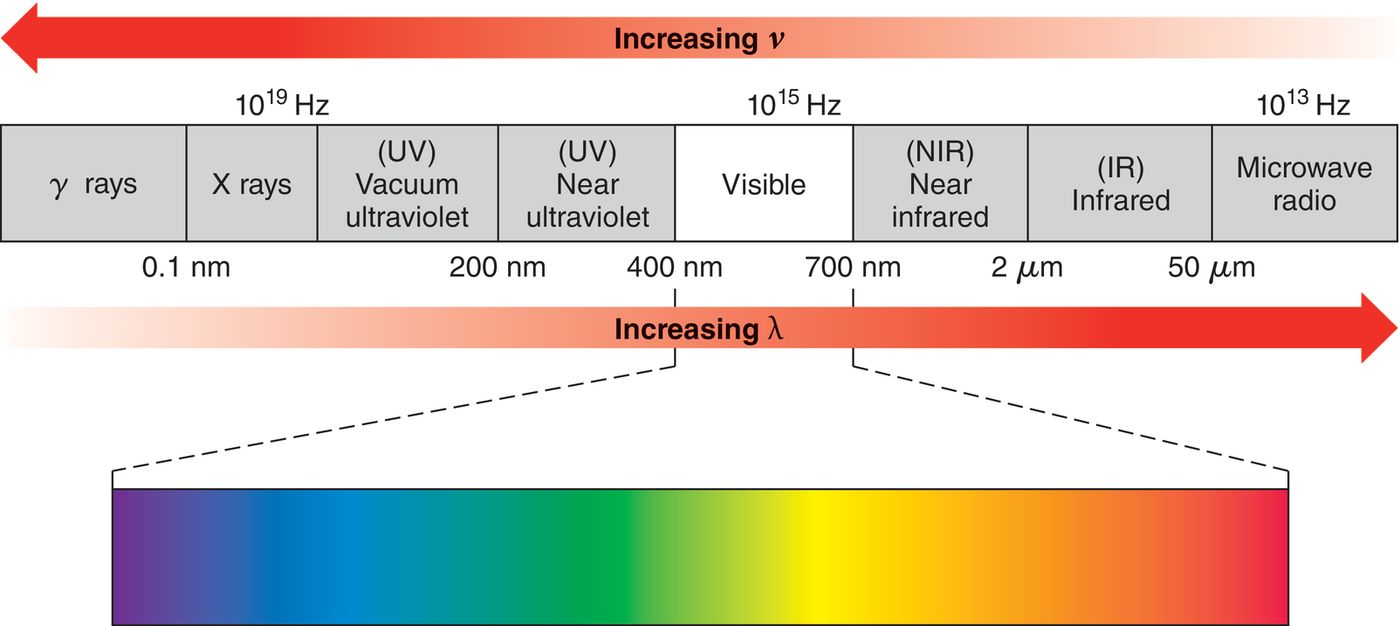 Copyright © 2017 John Wiley & Sons, Inc. All rights reserved.
14-3
Klein, Organic Chemistry 3e
14.1 Introduction to Spectroscopy
Different regions of the electromagnetic spectrum are used to probe for different aspects of molecular structure:
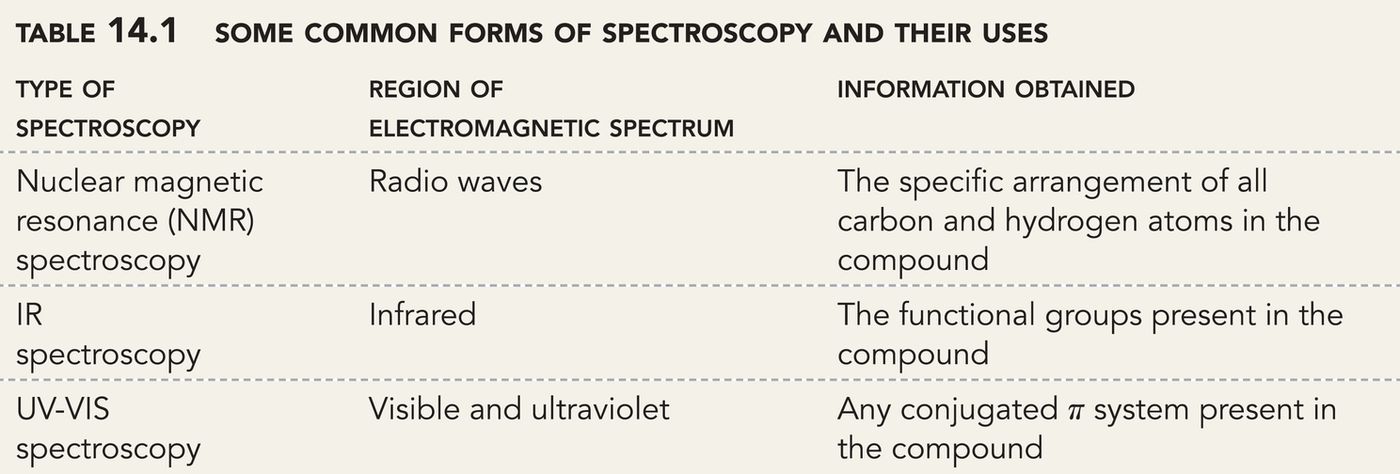 Copyright © 2017 John Wiley & Sons, Inc. All rights reserved.
14-4
Klein, Organic Chemistry 3e
14.1 Introduction to Spectroscopy
Matter exhibits particle-like properties
On the macroscopic scale, matter appears to exhibit continuous behavior rather than quantum behavior
Consider the example of an engine powering the rotation of a tire.  The tire should be able to rotate at nearly any rate

Matter also exhibits wave-like properties 
Matter on the molecular scale exhibits quantum behavior
A molecule will only rotate or vibrate at certain rates (energies)
Copyright © 2017 John Wiley & Sons, Inc. All rights reserved.
14-5
Klein, Organic Chemistry 3e
14.1 Introduction to Spectroscopy
For the electrons in covalent bonds, vibrational energy levels are separated by gaps (quantized)

If a photon of light strikes the molecule with the exact amount of energy needed, the light is absorbed, and vibrational excitation will occur

Infrared (IR) Light generally causes molecular vibration.  Different types of bonds absorb different IR energies.

Eventually, the absorbed energy is released from the molecule as heat
Copyright © 2017 John Wiley & Sons, Inc. All rights reserved.
14-6
Klein, Organic Chemistry 3e
14.2 IR Spectroscopy
Molecular bonds can vibrate by stretching or by bending in a number of ways







This chapter will focus mainly on stretching frequencies
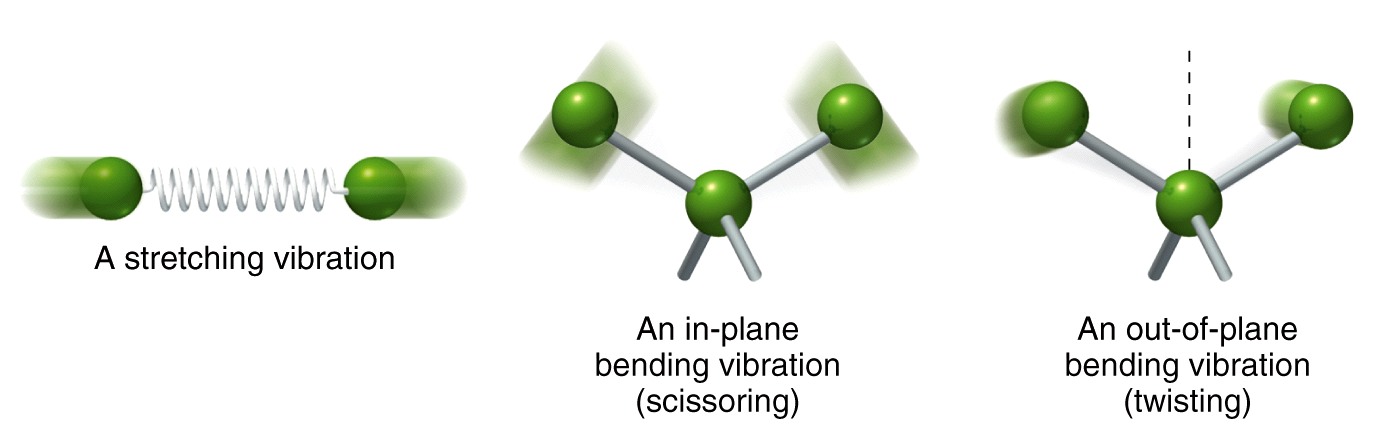 Copyright © 2017 John Wiley & Sons, Inc. All rights reserved.
14-7
Klein, Organic Chemistry 3e
14.2 IR Spectroscopy
Some night vision goggles can detect IR light that is emitted
IR or thermal imaging is also used to detect breast cancer
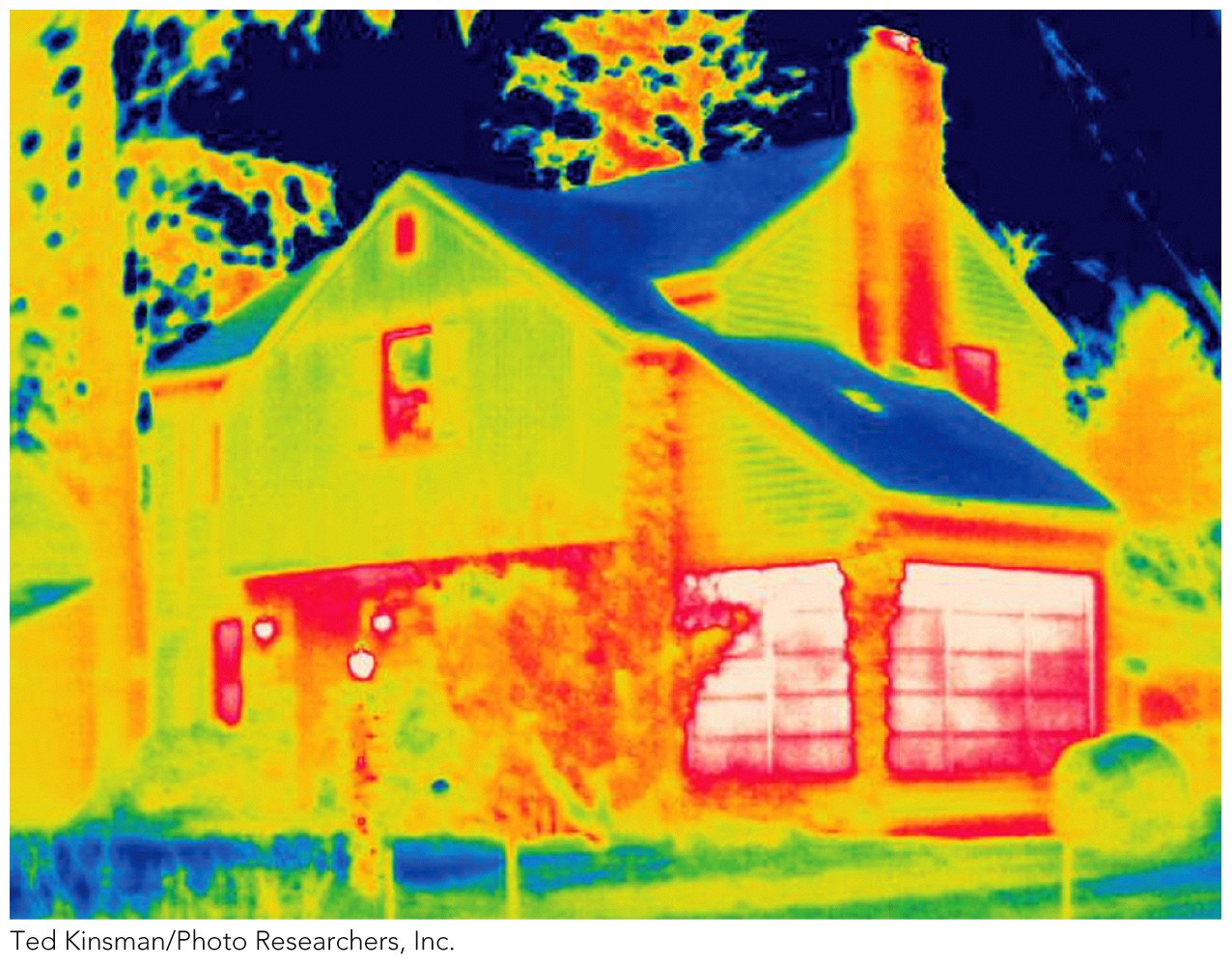 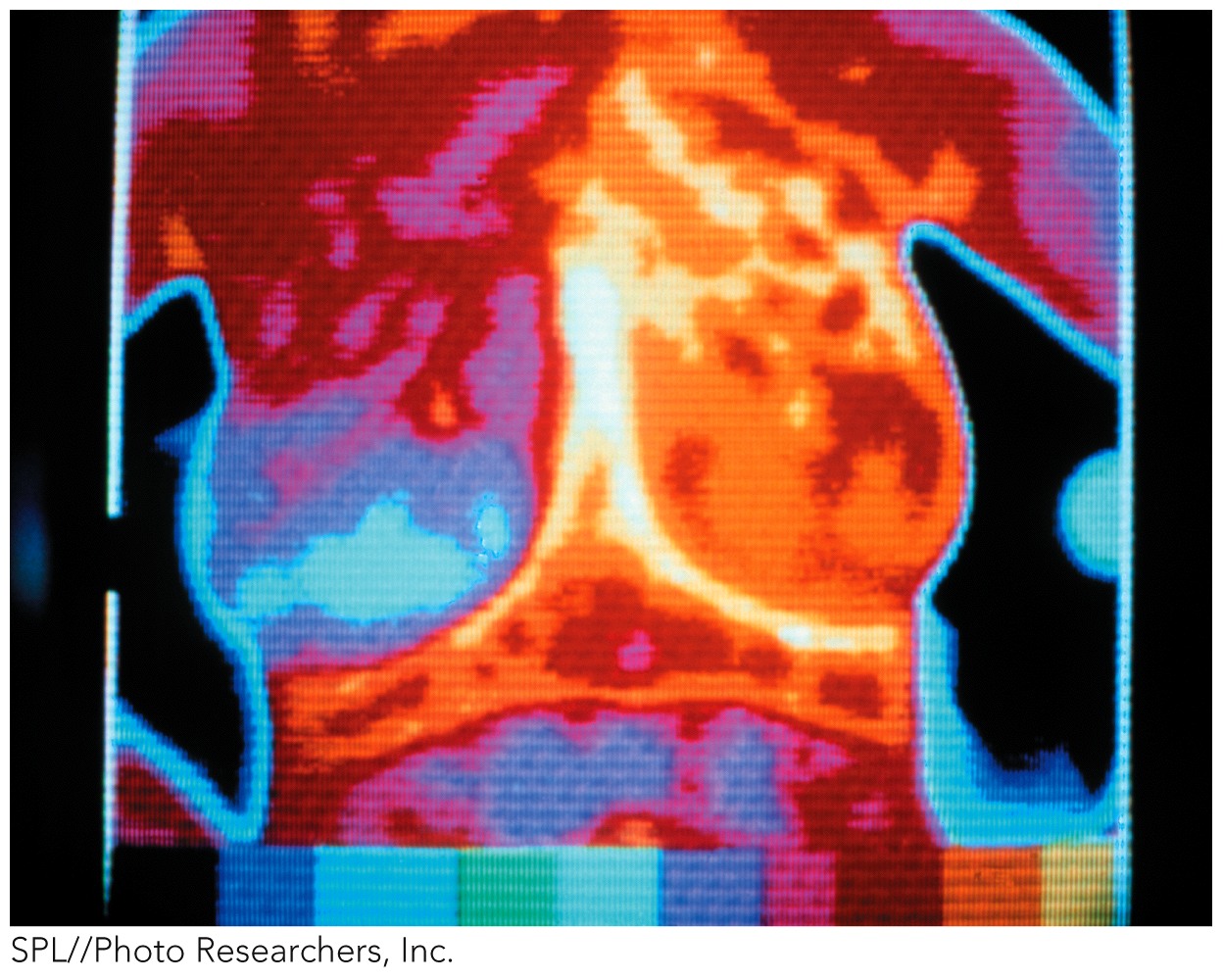 Copyright © 2017 John Wiley & Sons, Inc. All rights reserved.
14-8
Klein, Organic Chemistry 3e
14.2 IR Spectroscopy
The energy necessary to cause vibration depends on the type of bond
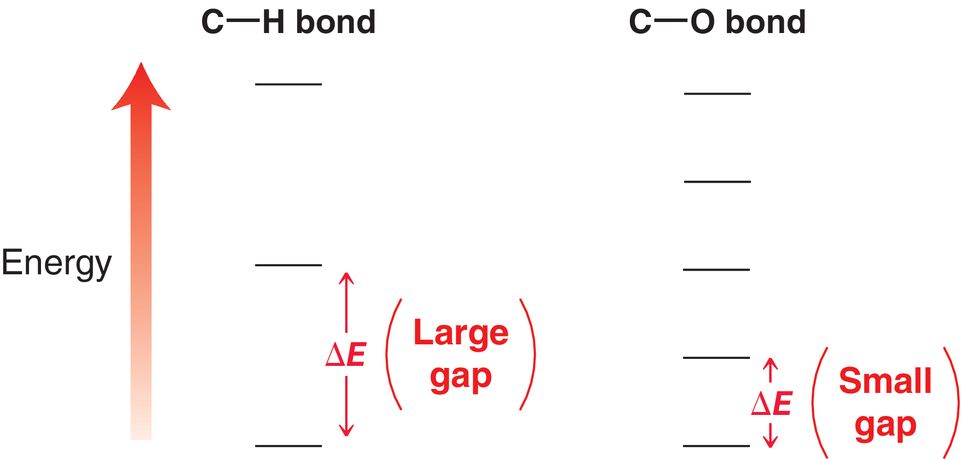 Copyright © 2017 John Wiley & Sons, Inc. All rights reserved.
14-9
Klein, Organic Chemistry 3e
14.2 IR Spectroscopy
An IR spectrophotometer irradiates a sample with all frequencies of IR light 

The frequencies absorbed by the sample tell us the types of bonds (functional groups) that are present

Most commonly, samples are deposited on a salt (NaCl) plate.  

Alternatively, the compound may be dissolved in a solvent or embedded in a KBr pellet
Copyright © 2017 John Wiley & Sons, Inc. All rights reserved.
14-10
Klein, Organic Chemistry 3e
14.2 IR Spectroscopy
An IR absorption spectrum plots the % transmittance as a function of frequency.  The “peaks” are called absorption bands
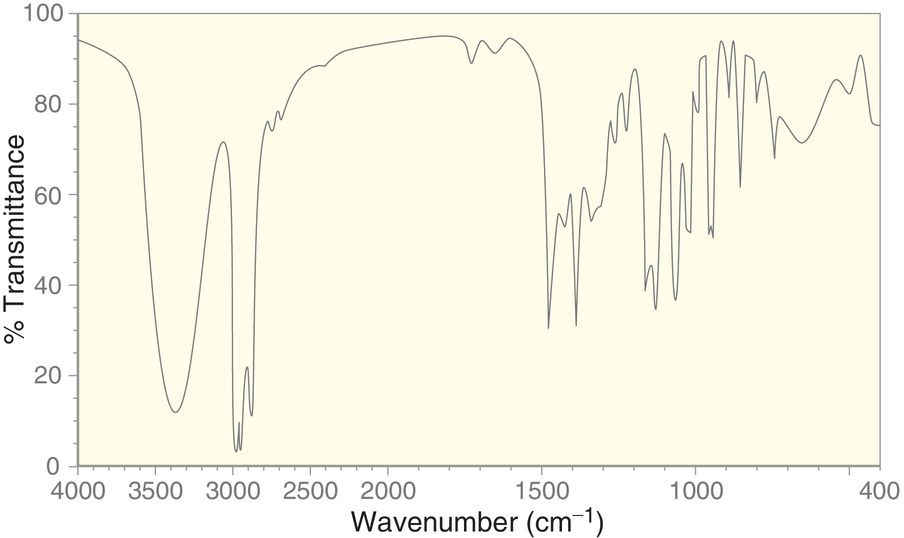 Copyright © 2017 John Wiley & Sons, Inc. All rights reserved.
14-11
Klein, Organic Chemistry 3e
14.2 IR Spectroscopy
Units of frequency in IR are called wavenumbers
The values range from 400 to 4000 cm-1
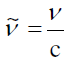 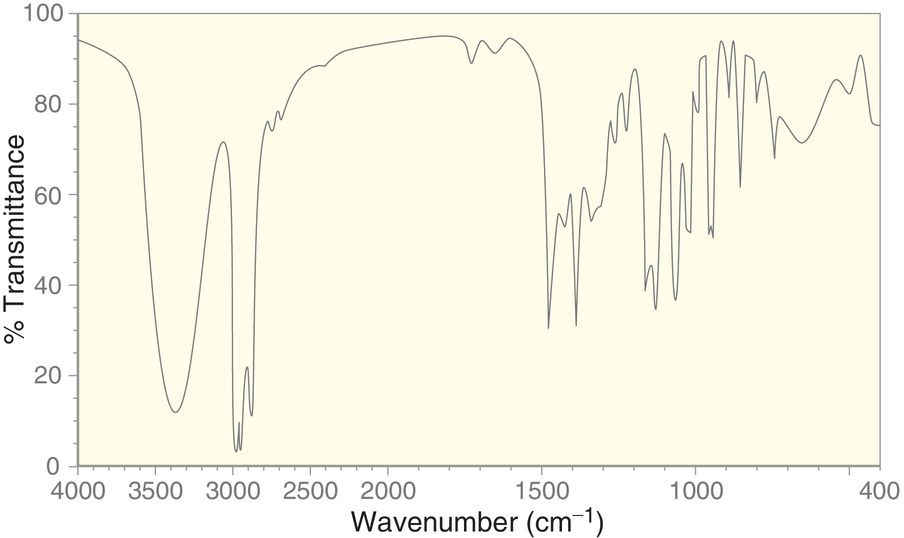 Copyright © 2017 John Wiley & Sons, Inc. All rights reserved.
14-12
Klein, Organic Chemistry 3e
14.2 IR Spectroscopy
A signal (peak) on the IR spectrum has three important characteristics: wavenumber, intensity, and shape
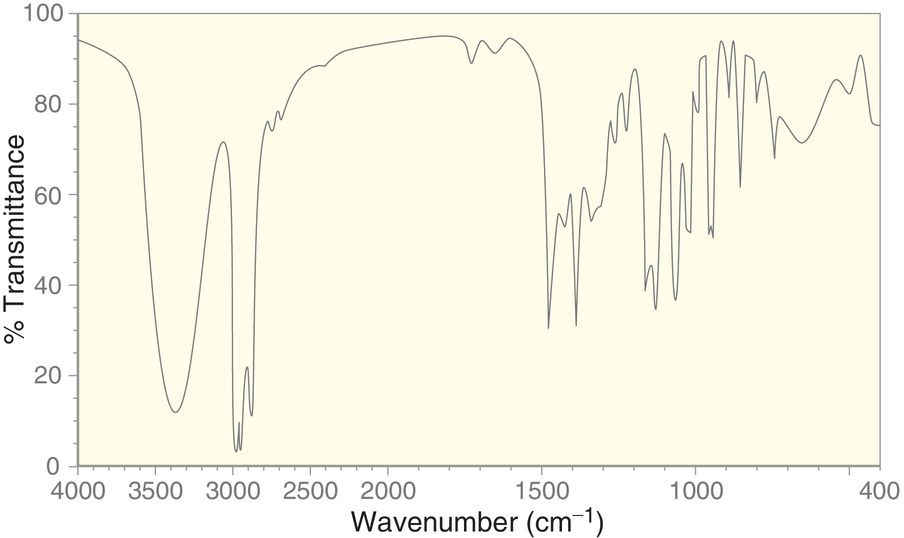 Copyright © 2017 John Wiley & Sons, Inc. All rights reserved.
14-13
Klein, Organic Chemistry 3e
14.3 Signal Characteristics: Wavenumber
The frequency (wavenumber) for a stretching vibration depends on (1) bond strength and (2) mass difference of the atoms bonded together








Stronger bond = higher stretching frequency
Larger mass difference = higher stretching frequency
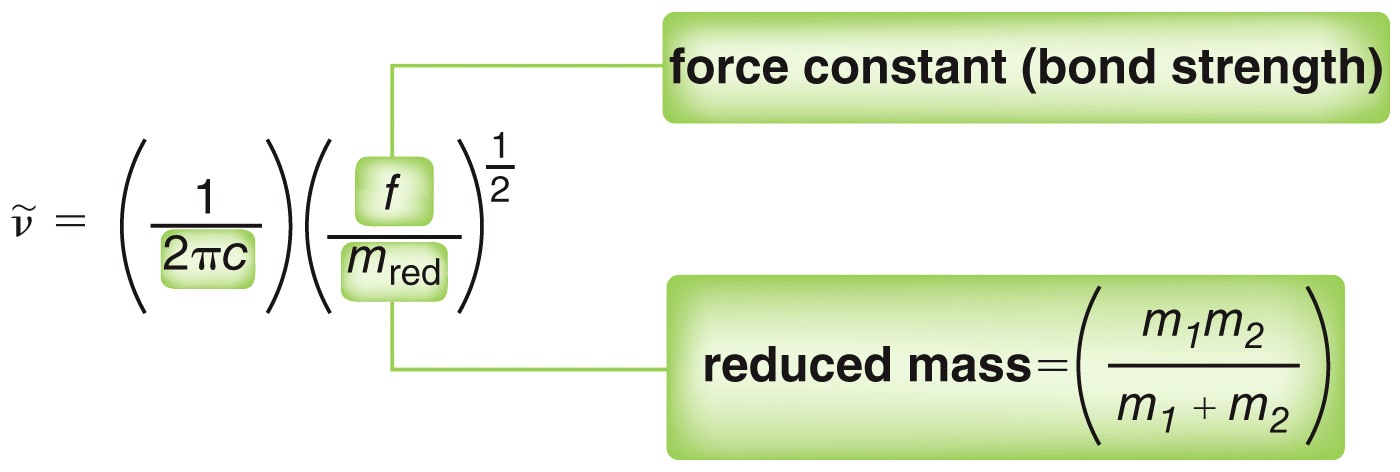 Copyright © 2017 John Wiley & Sons, Inc. All rights reserved.
14-14
Klein, Organic Chemistry 3e
14.3 Signal Characteristics: Wavenumber
The trends in stretching frequency of given bonds can be rationalized based on bond strength and mass difference
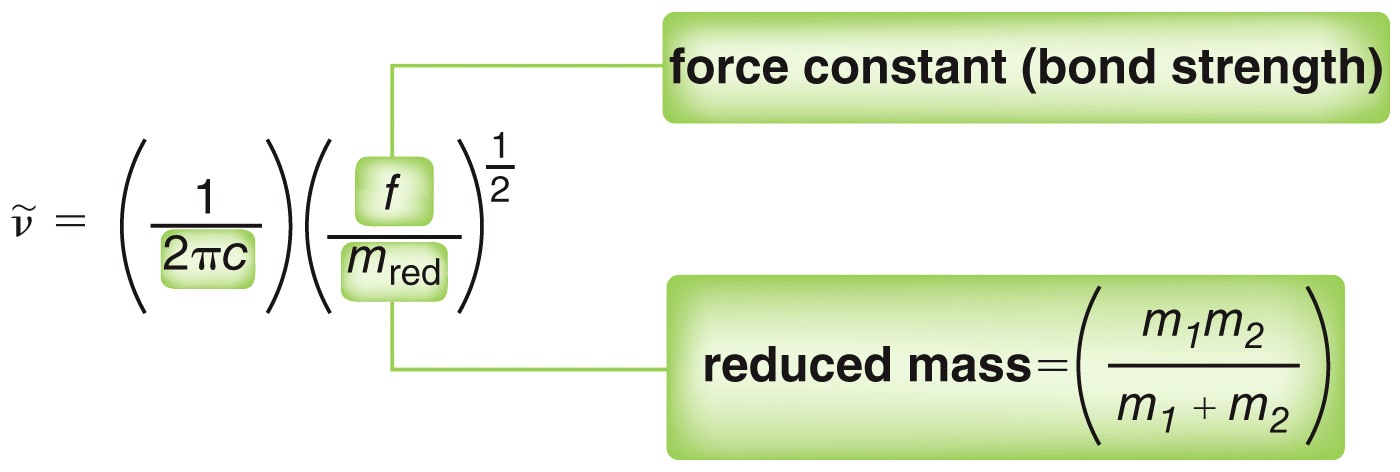 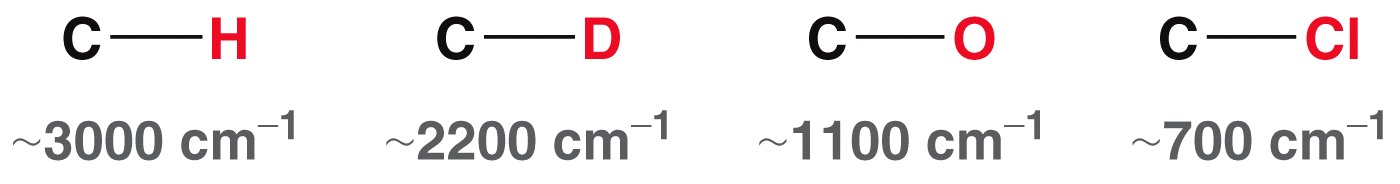 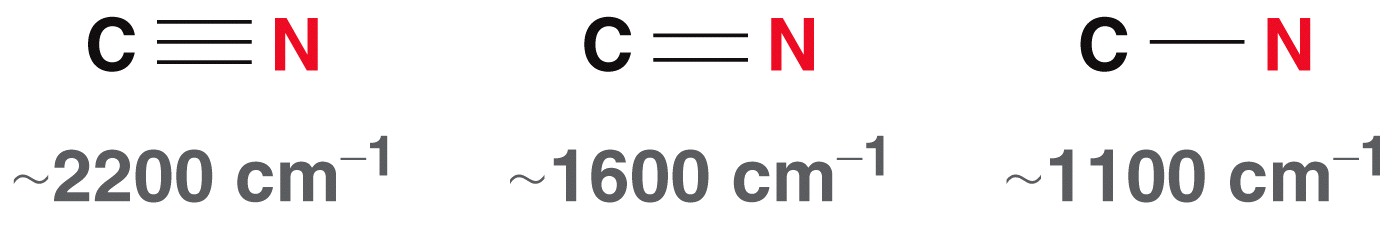 Copyright © 2017 John Wiley & Sons, Inc. All rights reserved.
14-15
Klein, Organic Chemistry 3e
14.3 Signal Characteristics: Wavenumber
The wavenumber formula and empirical observations allow us to designate regions as representing specific types of bonds
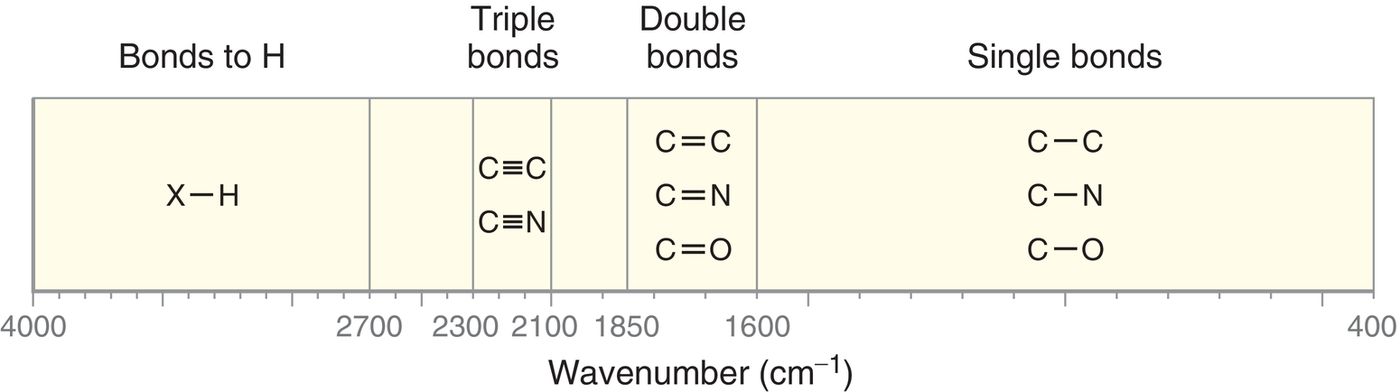 Copyright © 2017 John Wiley & Sons, Inc. All rights reserved.
14-16
Klein, Organic Chemistry 3e
14.3 Signal Characteristics: Wavenumber
The region above 1500 cm-1 is called the diagnostic region.  The peaks in this region provide clear information







The region below 1500 cm-1 is called the fingerprint region.  There are typical many signals here and it is difficult to analyze
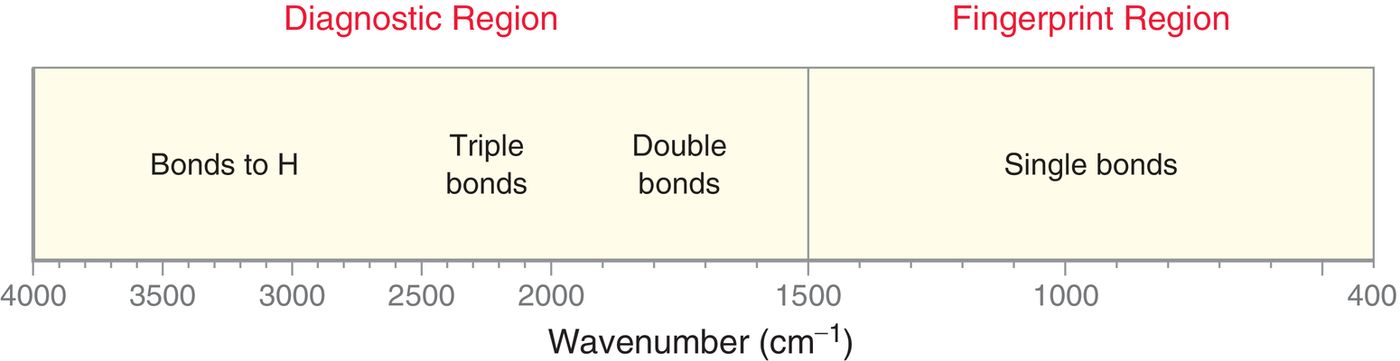 Copyright © 2017 John Wiley & Sons, Inc. All rights reserved.
14-17
Klein, Organic Chemistry 3e
14.3 Signal Characteristics: Wavenumber
Because the have the same types of covalent bonds, the IR spectra for 2-butanol and 2-propanol are virtually indistinguishable.
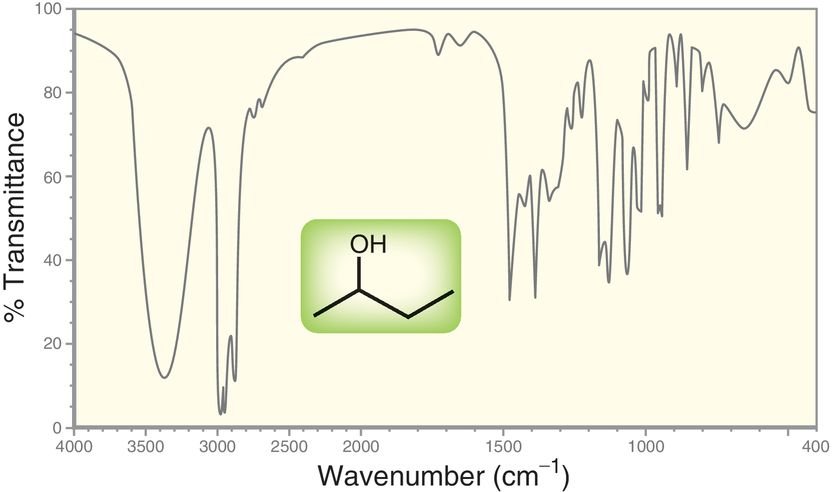 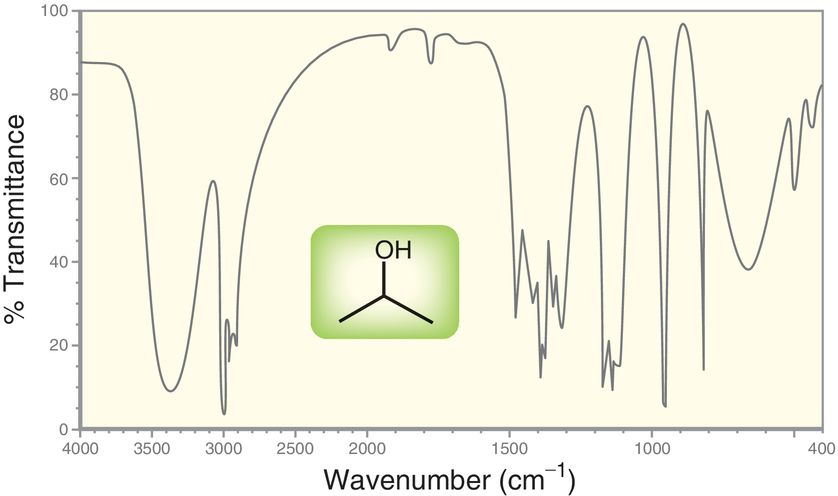 Copyright © 2017 John Wiley & Sons, Inc. All rights reserved.
14-18
Klein, Organic Chemistry 3e
14.3 Signal Characteristics: Wavenumber
Compare the IR stretching frequencies for each C-H bond below:








The higher the s character of the carbon, the stronger the C-H bond, and so the higher the stretching frequency of the C-H bond.
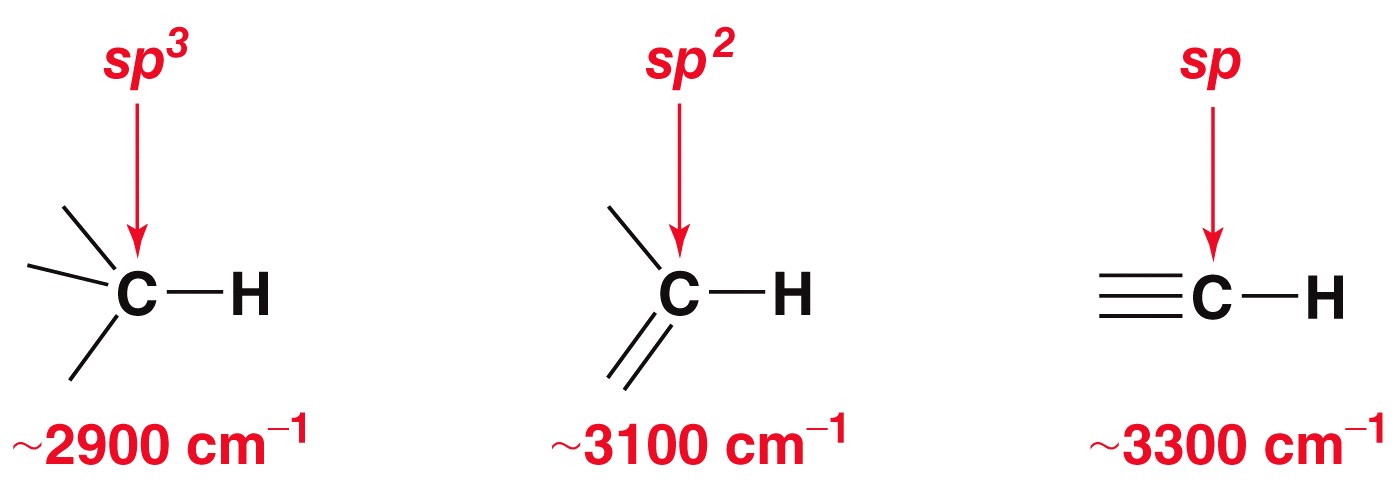 Copyright © 2017 John Wiley & Sons, Inc. All rights reserved.
14-19
Klein, Organic Chemistry 3e
14.3 Signal Characteristics: Wavenumber
Alkyl C-H bonds come just under 3000 cm-1, while alkenyl and alkynyl C-H bonds are over 3000 cm-1
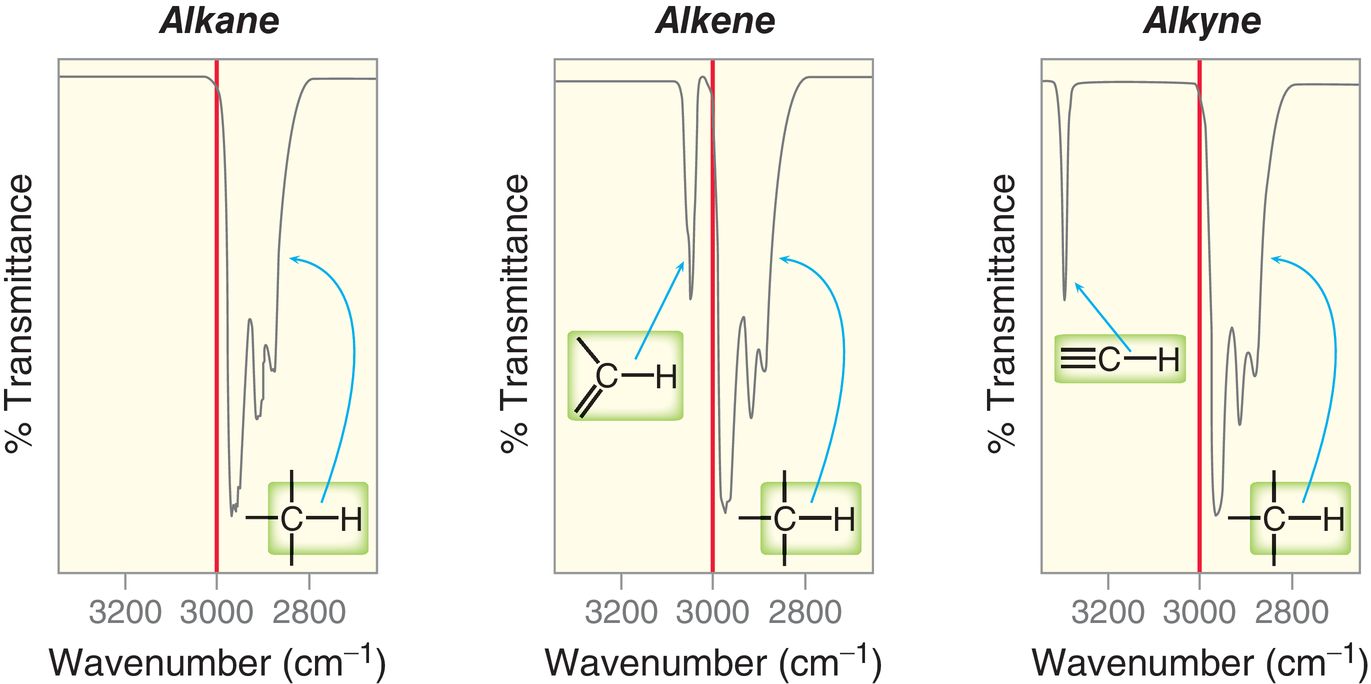 Copyright © 2017 John Wiley & Sons, Inc. All rights reserved.
14-20
Klein, Organic Chemistry 3e
14.3 Signal Characteristics: Wavenumber
It is possible that an alkene or alkyne could give an IR spectra without any signals above 3000 cm-1
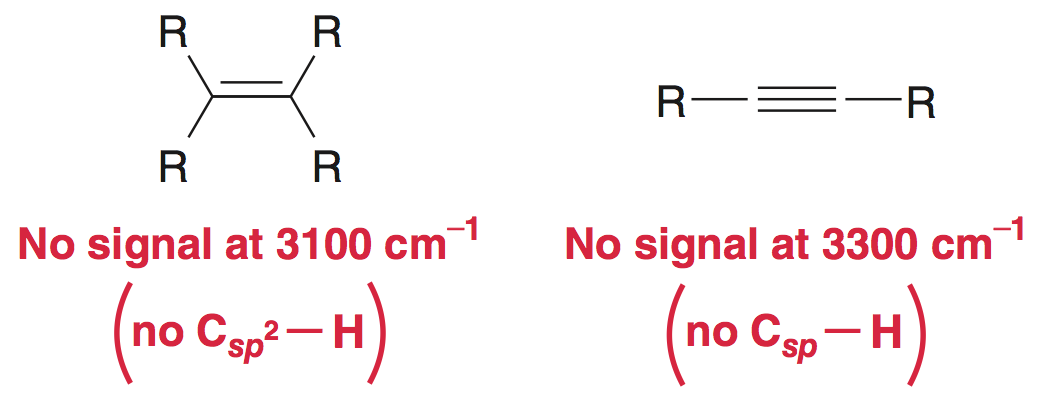 Copyright © 2017 John Wiley & Sons, Inc. All rights reserved.
14-21
Klein, Organic Chemistry 3e
14.3 Signal Characteristics: Wavenumber
Resonance delocalization of electrons affects the strength of a covalent bond, and thus the wavenumber of a stretching signal

Consider the C=O stretching value for the following compounds:
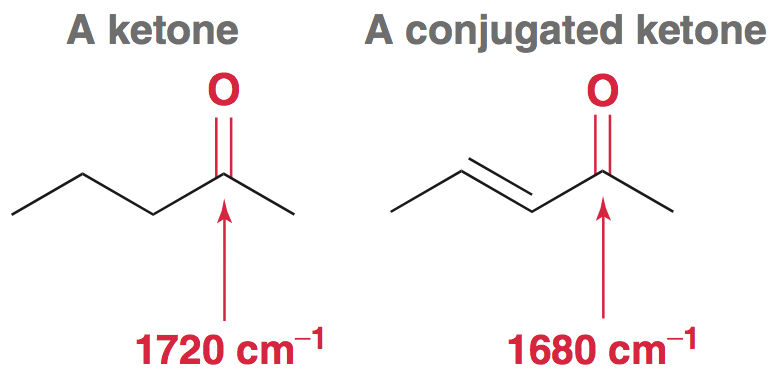 Copyright © 2017 John Wiley & Sons, Inc. All rights reserved.
14-22
Klein, Organic Chemistry 3e
14.3 Signal Characteristics: Wavenumber
The more delocalized the pi electrons, the weaker the pi bond, and the lower the stretching frequency
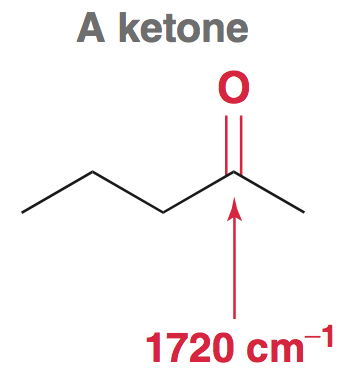 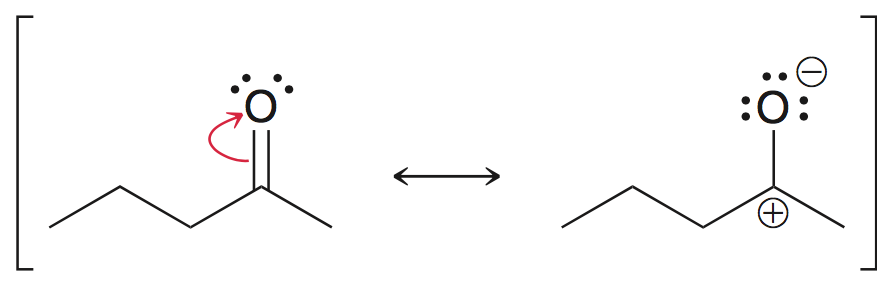 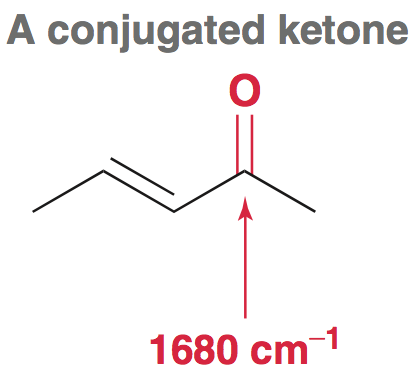 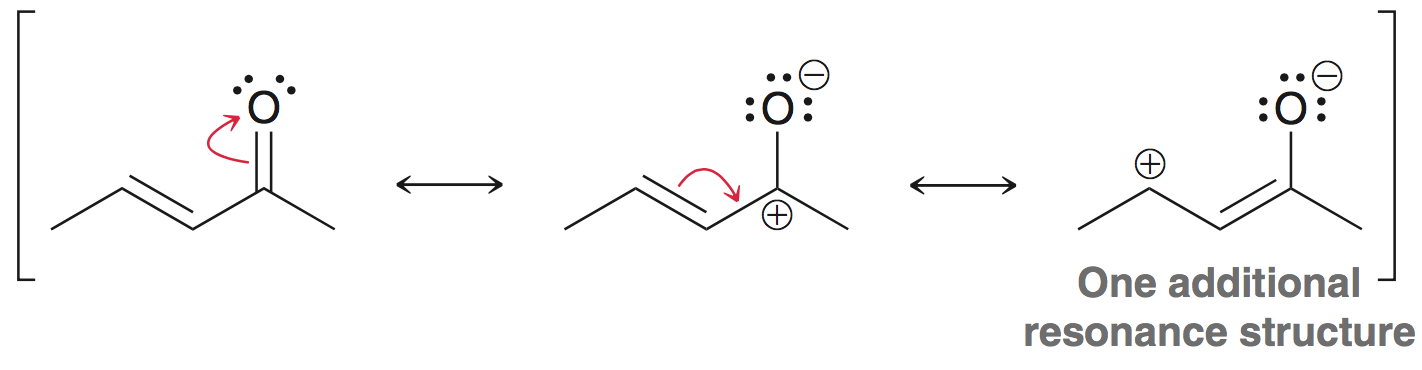 Copyright © 2017 John Wiley & Sons, Inc. All rights reserved.
14-23
Klein, Organic Chemistry 3e
14.3 Signal Characteristics: Wavenumber
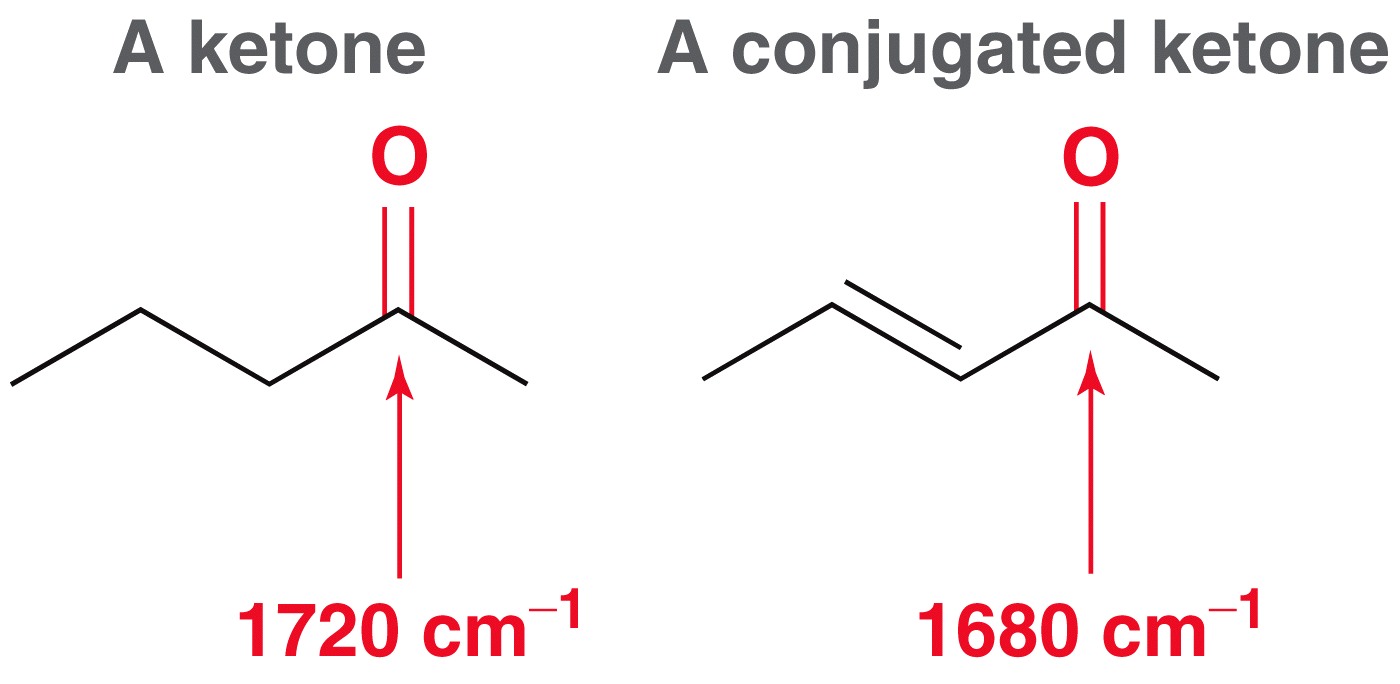 Conjugated carbonyls have lower stretching frequencies
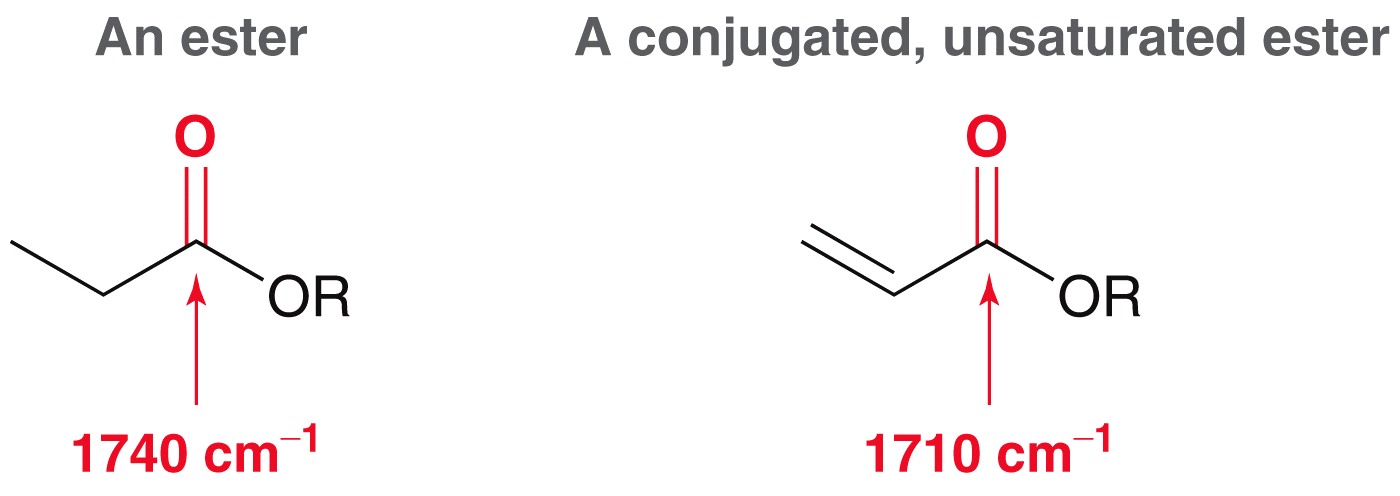 Practice with Conceptual Checkpoints 14.1 – 14.4
Copyright © 2017 John Wiley & Sons, Inc. All rights reserved.
14-24
Klein, Organic Chemistry 3e
14.4 Signal Characteristics: Intensity
The strength (intensity) of IR signals can vary
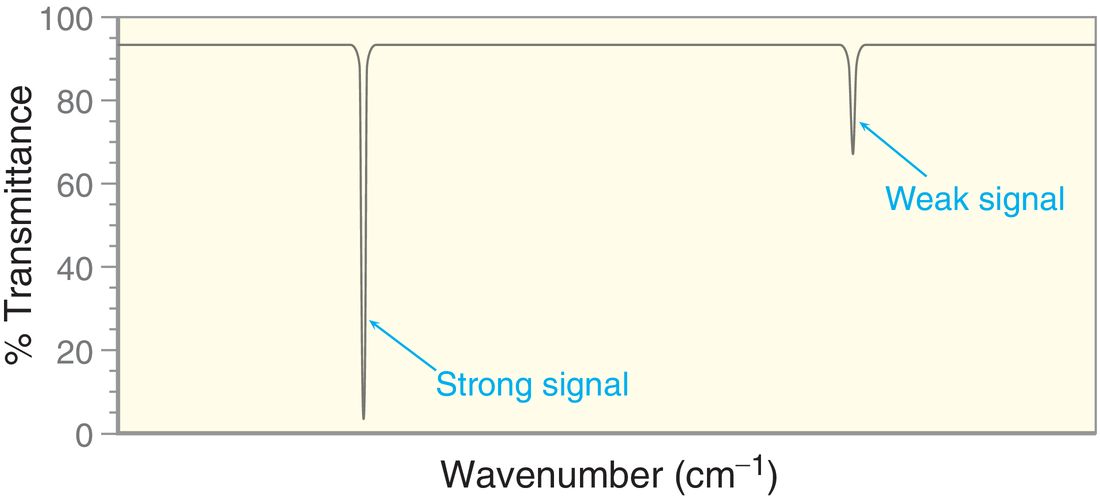 Copyright © 2017 John Wiley & Sons, Inc. All rights reserved.
14-25
Klein, Organic Chemistry 3e
14.4 Signal Characteristics: Intensity
When a bond undergoes a stretching vibration, its dipole moment also oscillates
Recall the formula for dipole moment includes the distance between the partial charges, 
The oscillating dipole moment creates an electrical field surrounding the bond
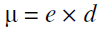 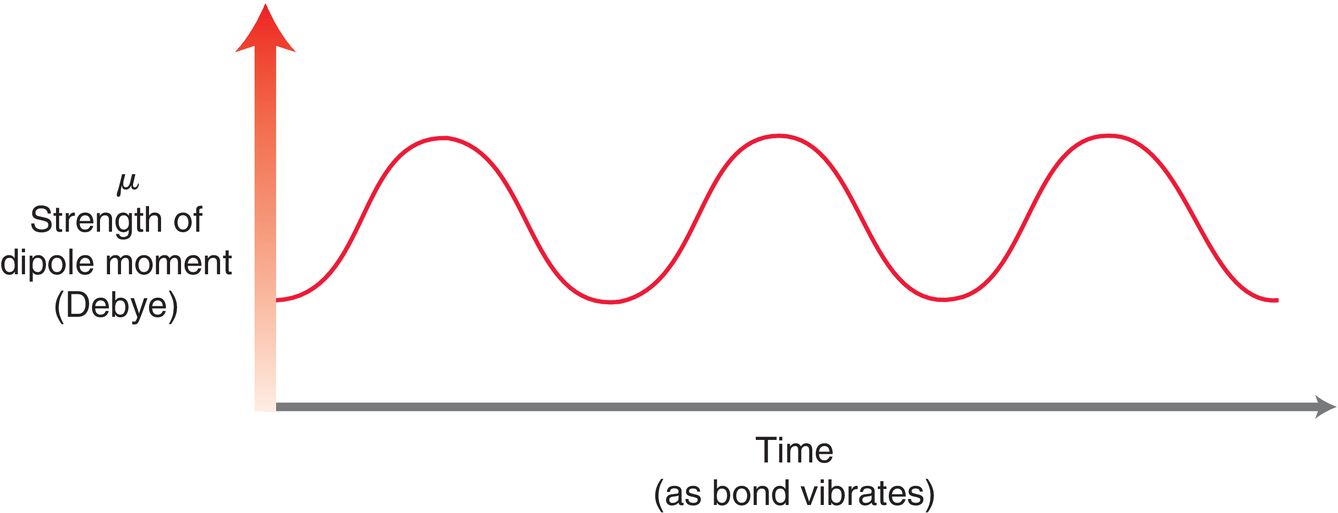 Copyright © 2017 John Wiley & Sons, Inc. All rights reserved.
14-26
Klein, Organic Chemistry 3e
14.4 Signal Characteristics: Intensity
The more polar the bond, the greater the opportunity for interaction between the waves of the electrical field and the IR radiation
Greater bond polarity = stronger IR signals
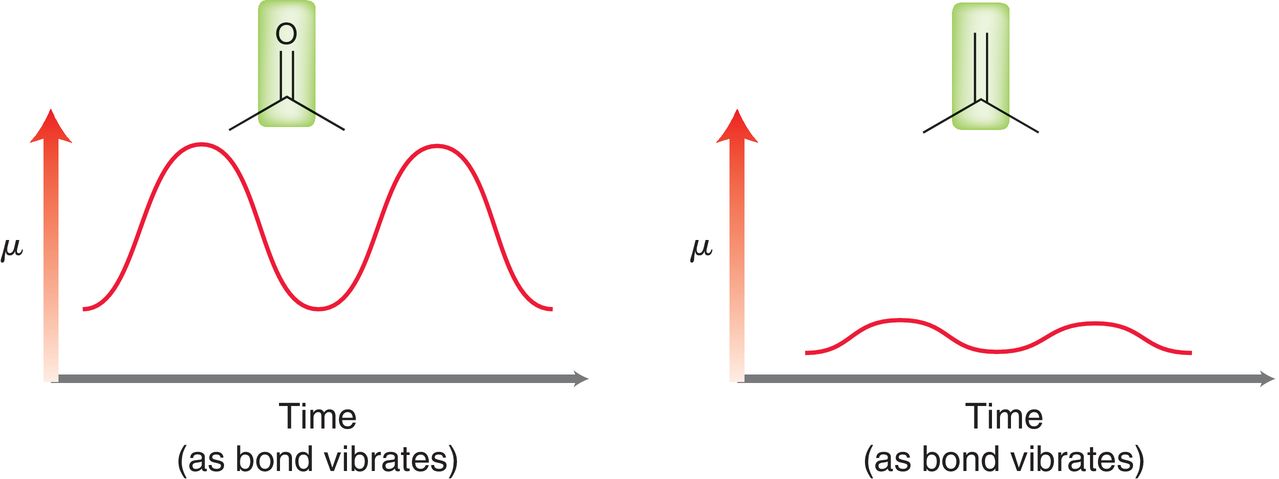 Copyright © 2017 John Wiley & Sons, Inc. All rights reserved.
14-27
Klein, Organic Chemistry 3e
14.4 Signal Characteristics: Intensity
Note the general strength of the C=O stretching signal vs. the C=C stretching signal
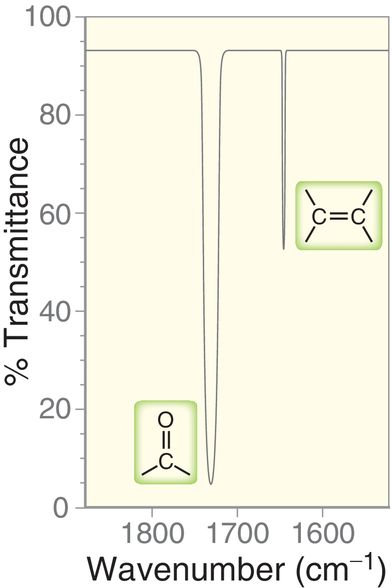 Copyright © 2017 John Wiley & Sons, Inc. All rights reserved.
14-28
Klein, Organic Chemistry 3e
14.4 Signal Characteristics: Intensity
If a bond is completely symmetrical, then a stretching frequency is not observed in the IR spectrum:
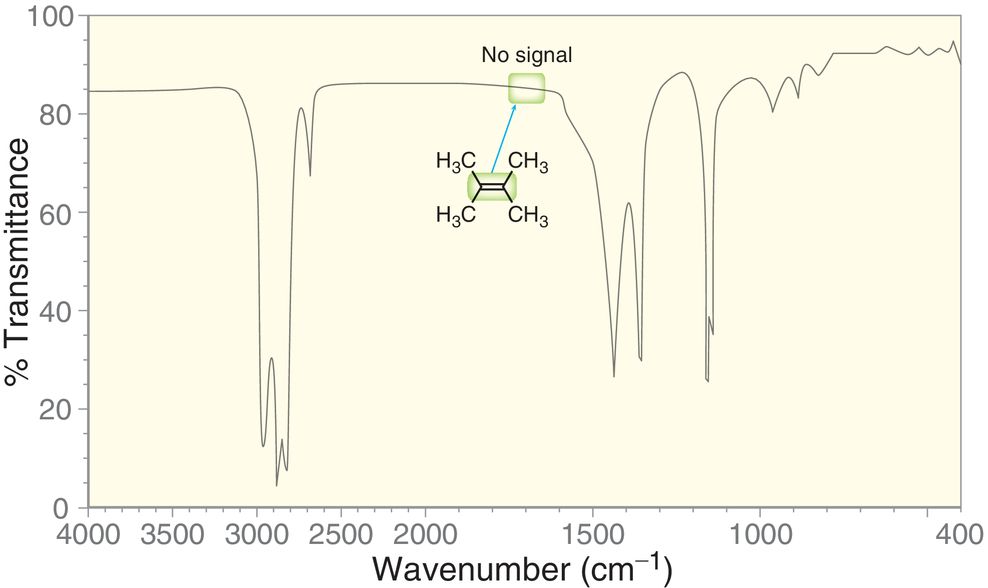 Copyright © 2017 John Wiley & Sons, Inc. All rights reserved.
14-29
Klein, Organic Chemistry 3e
14.4 Signal Characteristics: Intensity
Stronger signals are also observed when there are multiple bonds of the same type vibrating

Although C-H bonds are not very polar, they often give very strong signals, because there are often many of them in an organic compound

Because sample concentration can affect signal strength, the Intoxilyzer 5000 can be used to determine blood alcohol levels be analyzing the strength of C-H bond stretching in blood samples

Practice with conceptual checkpoints 14.5 – 14.7
Copyright © 2017 John Wiley & Sons, Inc. All rights reserved.
14-30
Klein, Organic Chemistry 3e
14.5 Signal Characteristics: Shape
Some IR signals are broad, while others are very narrow









O-H stretching signals are often quite broad
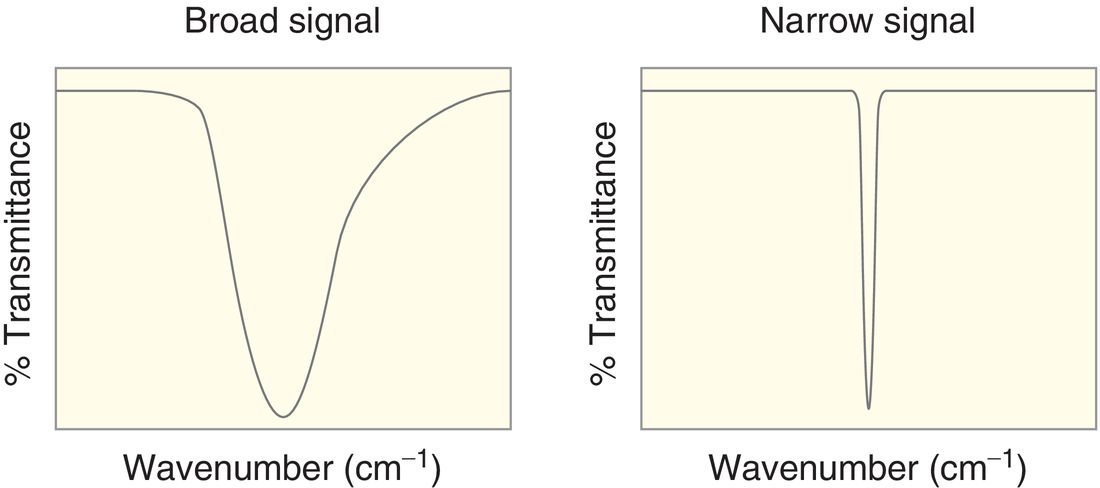 Copyright © 2017 John Wiley & Sons, Inc. All rights reserved.
14-31
Klein, Organic Chemistry 3e
14.5 Signal Characteristics: Shape
When possible, O-H bonds form H-bonds that weaken the O-H bond strength





The H-bonds are transient, so the sample will contain molecules with varying O-H bond strengths

But, the O-H stretch signal will be narrow if a dilute solution of an alcohol is prepared in a solvent incapable of H-bonding
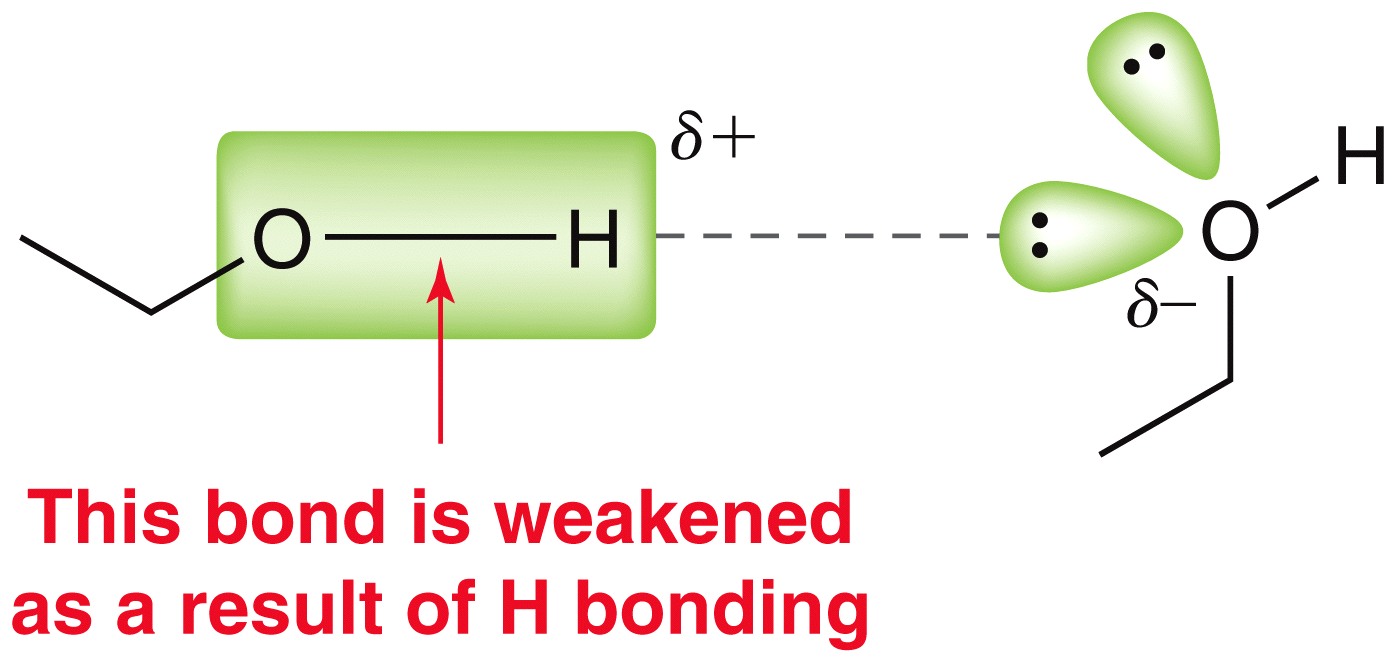 Copyright © 2017 John Wiley & Sons, Inc. All rights reserved.
14-32
Klein, Organic Chemistry 3e
14.5 Signal Characteristics: Shape
Its possible to see two signals for an O-H bond, one for the “free” OH and one for those engaged in H-bonding.









Practice with Conceptual Checkpoint 14.8
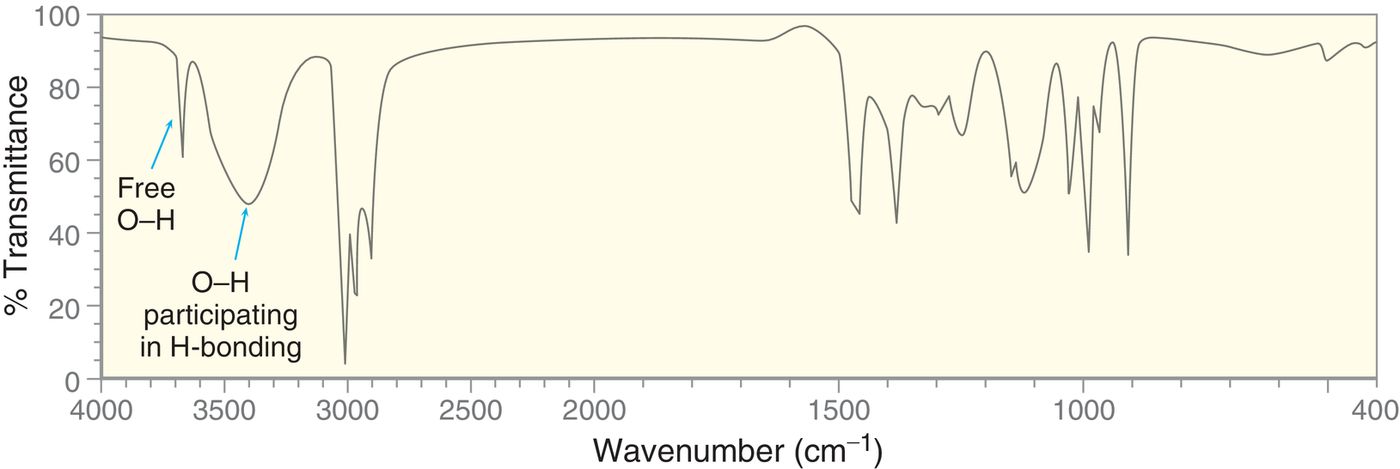 Copyright © 2017 John Wiley & Sons, Inc. All rights reserved.
14-33
Klein, Organic Chemistry 3e
14.5 Signal Characteristics: Shape
Consider how broad the O-H stretch is for a carboxylic acid and how its wavenumber is around 3000 cm-1 rather than 3400 cm-1 for a typical O-H stretch
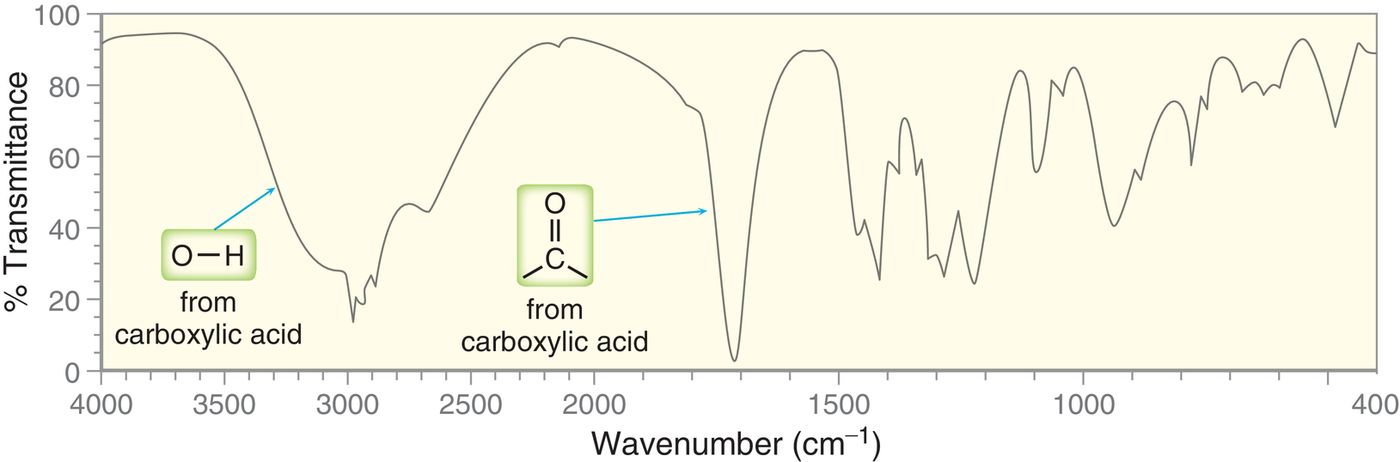 Copyright © 2017 John Wiley & Sons, Inc. All rights reserved.
14-34
Klein, Organic Chemistry 3e
14.5 Signal Characteristics: Shape
H-bonding is often more pronounced in carboxylic acids, because they can forms H-bonding dimers








Practice with Conceptual Checkpoint 14.9
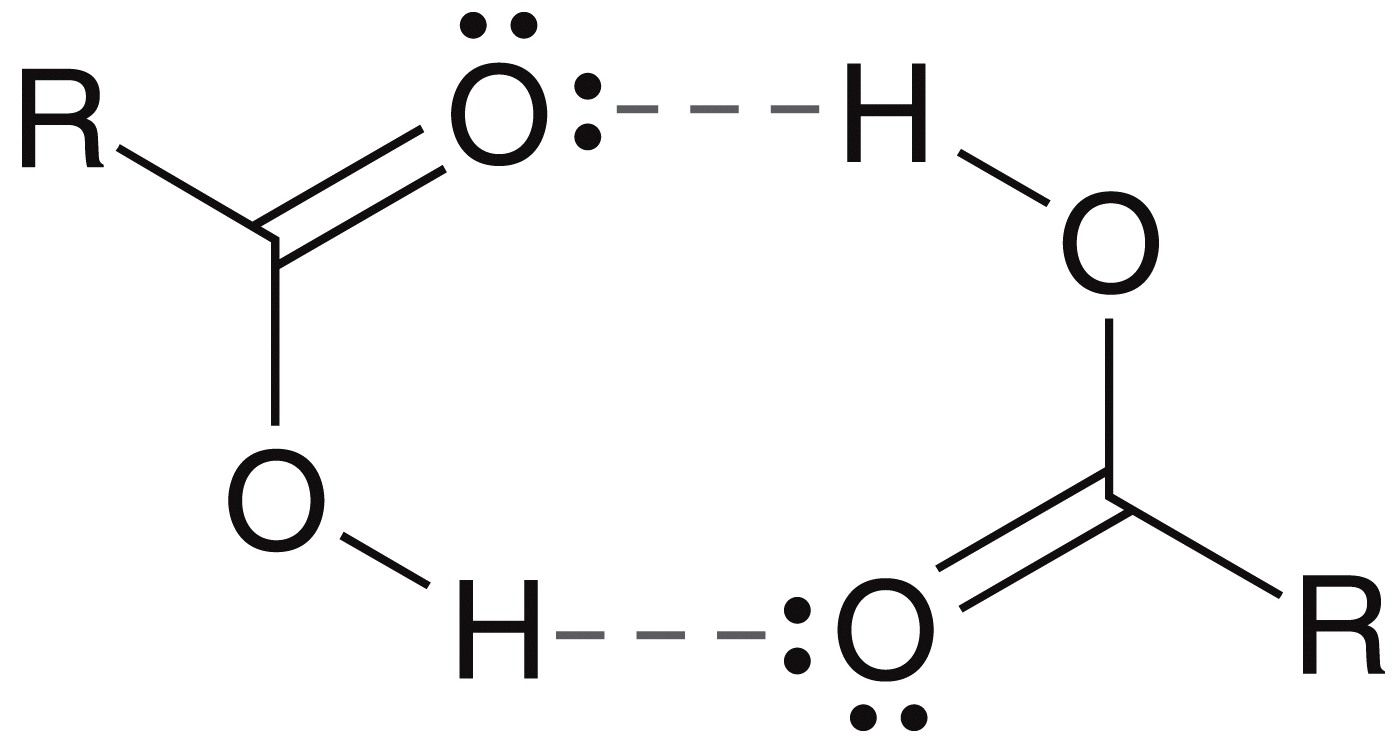 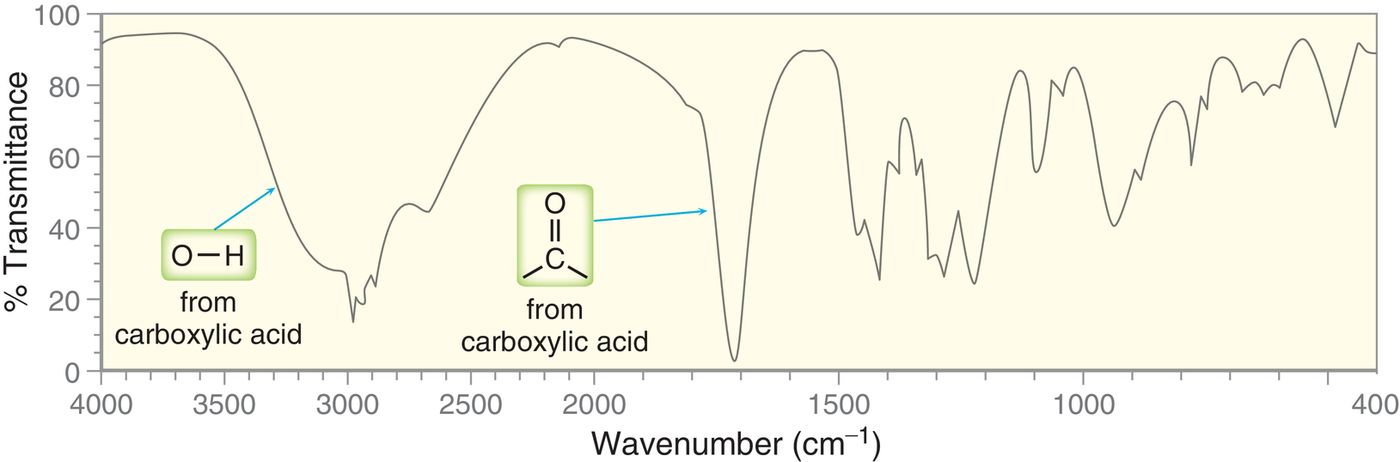 Copyright © 2017 John Wiley & Sons, Inc. All rights reserved.
14-35
Klein, Organic Chemistry 3e
14.5 Signal Characteristics: Shape
Primary and secondary amines exhibit N-H stretching signals.  

Because N-H bonds are capable of H-bonding, their stretching signals are often broadened

1˚ amines exhibit two signals for the N-H bonds

2˚ amines exhibit only one signal for N-H bond

See example spectra on next slide
Copyright © 2017 John Wiley & Sons, Inc. All rights reserved.
14-36
Klein, Organic Chemistry 3e
14.5 Signal Characteristics: Shape
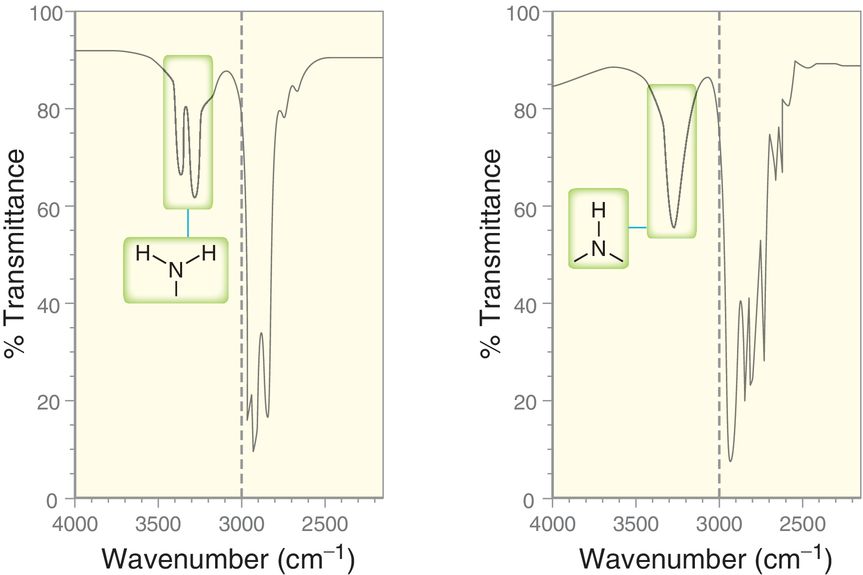 Copyright © 2017 John Wiley & Sons, Inc. All rights reserved.
14-37
Klein, Organic Chemistry 3e
14.5 Signal Characteristics: Shape
The two N-H bonds vibrate together in two different ways






At any point in time, half the molecules are stretching one way, the rest stretching the other way, giving rise to a total of two signals
Practice with Conceptual Checkpoint 14.10
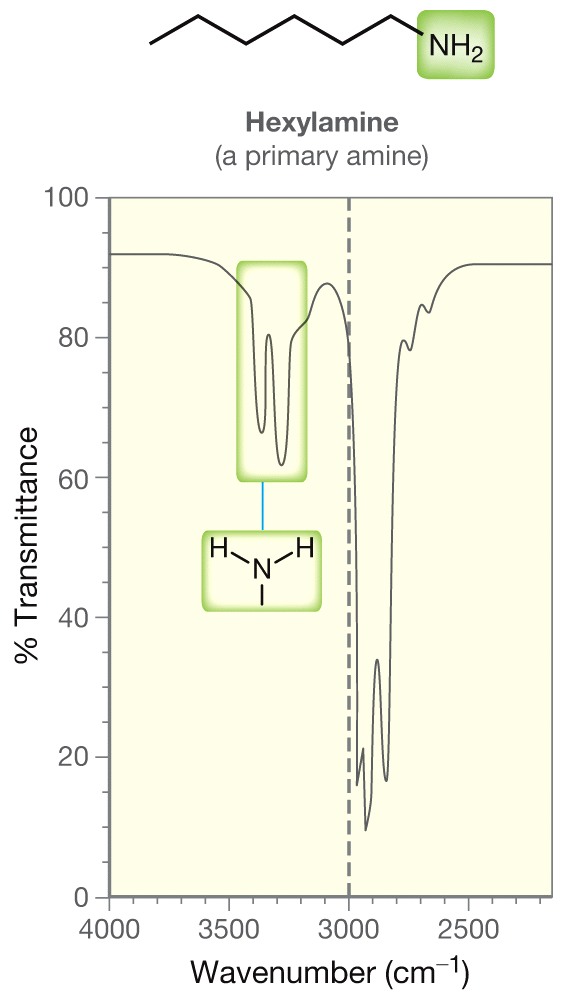 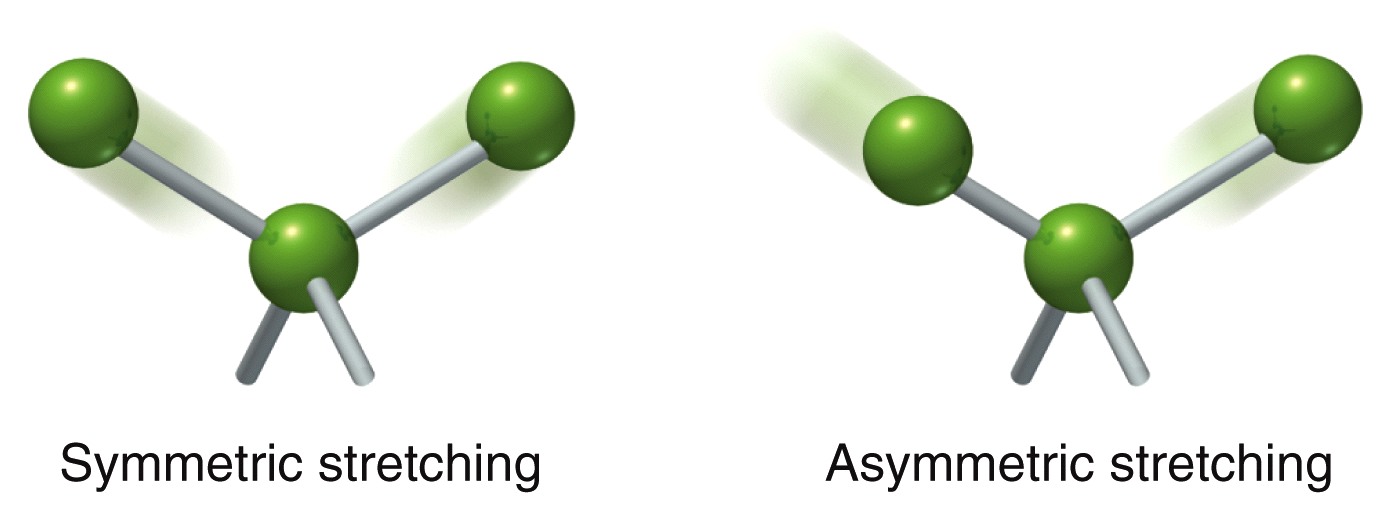 Copyright © 2017 John Wiley & Sons, Inc. All rights reserved.
14-38
Klein, Organic Chemistry 3e
14.6 Analyzing an IR Spectrum
Table 14.2 summarizes some of the key signals that help us to identify functional groups present in molecules

Often, the molecular structure can be identified from an IR spectra

Focus on the diagnostic region (above 1500 cm-1)
1600-1850 cm-1 – check for double bonds
2100-2300 cm-1 – check for triple bonds
2700-4000 cm-1 – check for X-H bonds
Analyze wavenumber, intensity, and shape for each signal
Copyright © 2017 John Wiley & Sons, Inc. All rights reserved.
14-39
Klein, Organic Chemistry 3e
14.6 Analyzing an IR Spectrum
Often, the molecular structure can be identified from an IR spectra

When looking at the 2700-4000 cm-1 (X-H) region, draw a line at 3000, and focus on the signals that come above it.




Practice with SkillBuilder 14.1
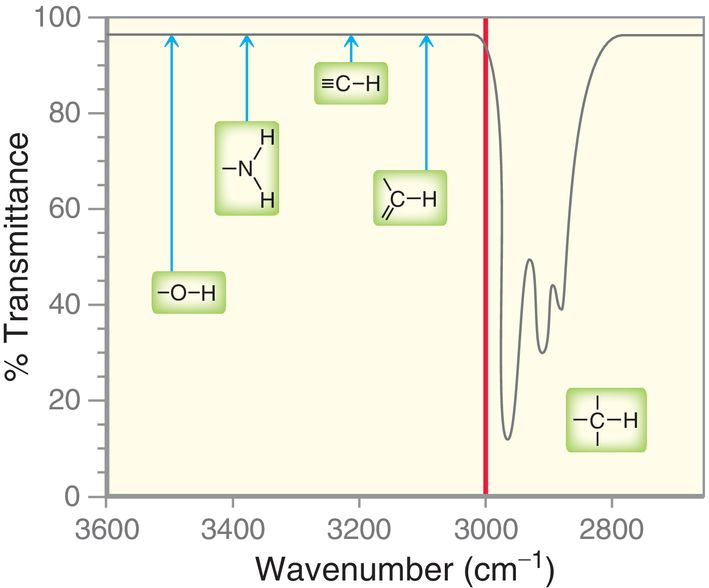 Copyright © 2017 John Wiley & Sons, Inc. All rights reserved.
14-40
Klein, Organic Chemistry 3e
14.7 Using IR to Distinguish Between Two Compounds
As we have learned in previous chapters, organic chemists often carry out reactions to convert one functional group into another
IR spectroscopy can often be used to determine the success of such reactions
For the reaction below, we could look for the absence of an O-H signal to confirm the starting material has been consumed





Practice with SkillBuilder 15.2
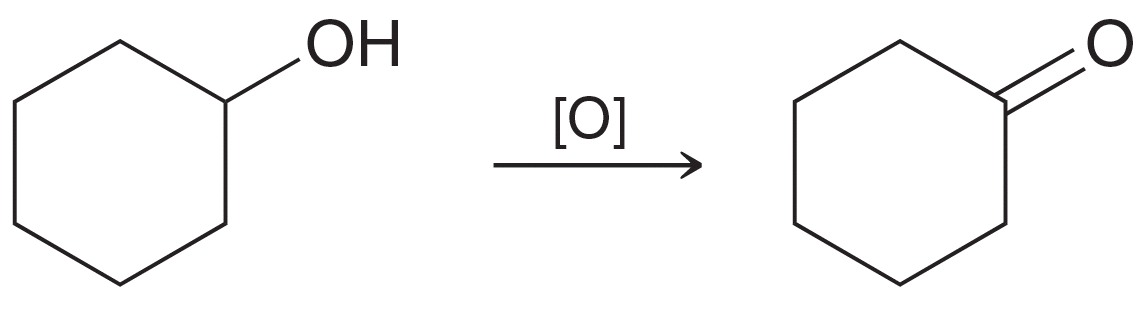 Copyright © 2017 John Wiley & Sons, Inc. All rights reserved.
14-41
Klein, Organic Chemistry 3e
14.8 Introduction to Mass Spectrometry
Mass spectrometry is primarily used to determine the molar mass and formula for a compound

In a mass spectrometer:

A compound is vaporized, then ionized, and undergoes fragmentation

The masses of the ions are detected and graphed
Copyright © 2017 John Wiley & Sons, Inc. All rights reserved.
14-42
Klein, Organic Chemistry 3e
14.8 Introduction to Mass Spectrometry
The most common method of ionizing molecules is by electron impact (EI)
The sample is bombarded with a beam of high energy electrons (1600 kcal or 70 eV)
EI usually causes an electron to be ejected from the molecule.
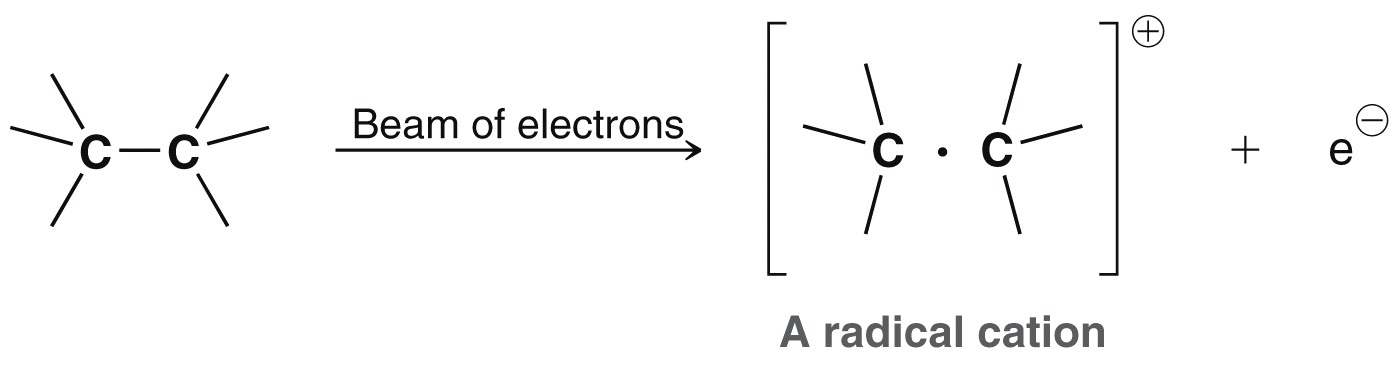 Copyright © 2017 John Wiley & Sons, Inc. All rights reserved.
14-43
Klein, Organic Chemistry 3e
14.8 Introduction to Mass Spectrometry
The mass of the radical cation is the same as the parent compound (mass of an electron is negligible)







If the radical cation remains intact, it is known as the molecular ion (M+•) or parent ion
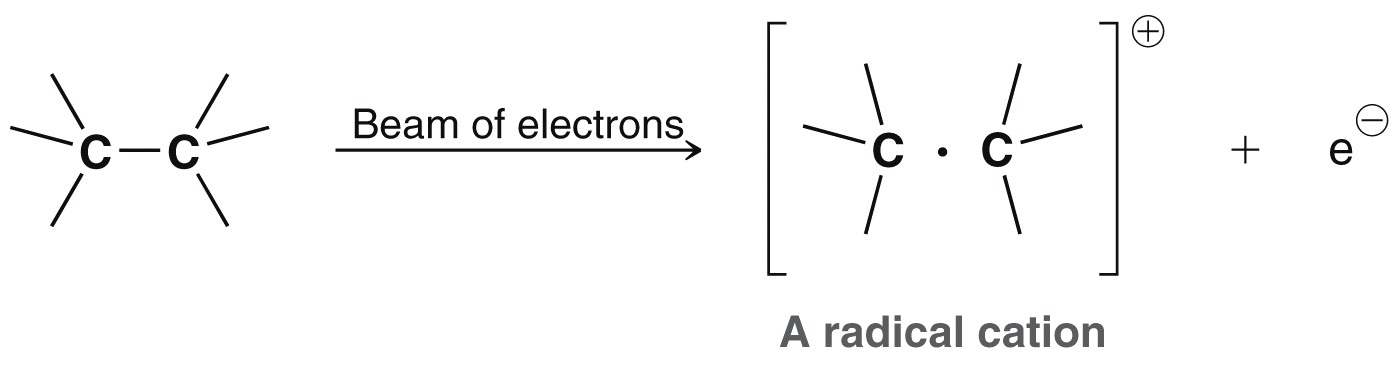 Copyright © 2017 John Wiley & Sons, Inc. All rights reserved.
14-44
Klein, Organic Chemistry 3e
14.8 Introduction to Mass Spectrometry
Most of the radical cations (parent ions) typically fragment into a radical and a cation:






The ions are deflected by a magnetic field, and their mass-to-charge ratio (m/z) is detected. 

Neutrally charged fragments are not detected.
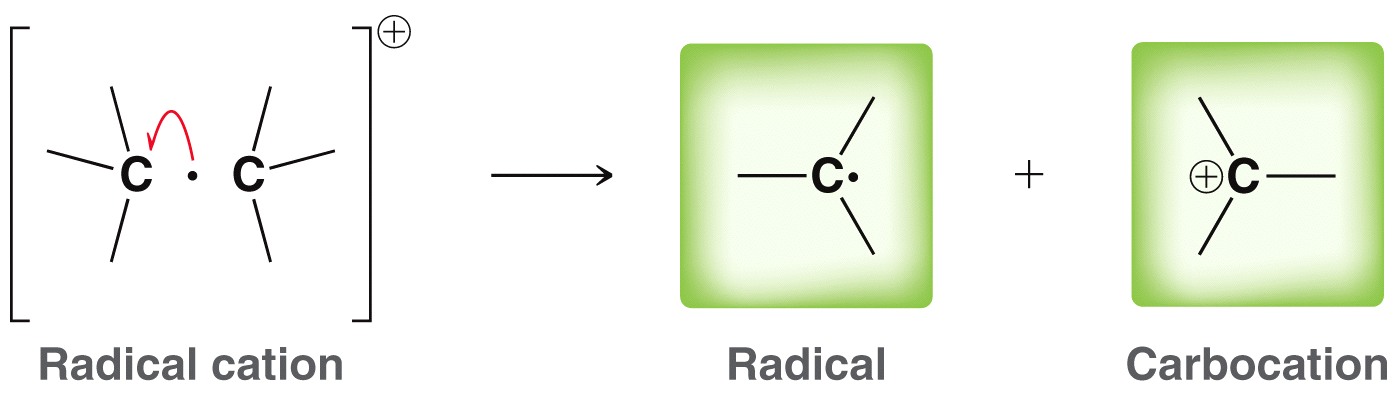 Copyright © 2017 John Wiley & Sons, Inc. All rights reserved.
14-45
Klein, Organic Chemistry 3e
14.8 Introduction to Mass Spectrometry
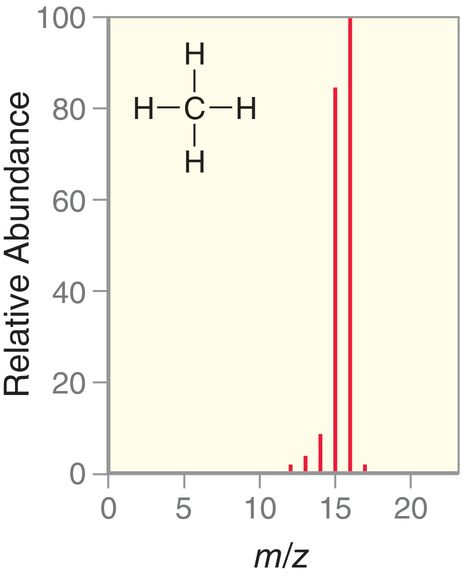 the mass spectrum shows the relative abundance of each cation that was detected

The base peak is the tallest peak in the spectrum, and is the most abundant fragment

For methane the base peak is the parent ion, M+•
Copyright © 2017 John Wiley & Sons, Inc. All rights reserved.
14-46
Klein, Organic Chemistry 3e
14.8 Introduction to Mass Spectrometry
Peaks with a m/z less than M+• represent fragments







Subsequent H radicals can be fragmented to give the ions with a mass/charge = 12, 13 and 14
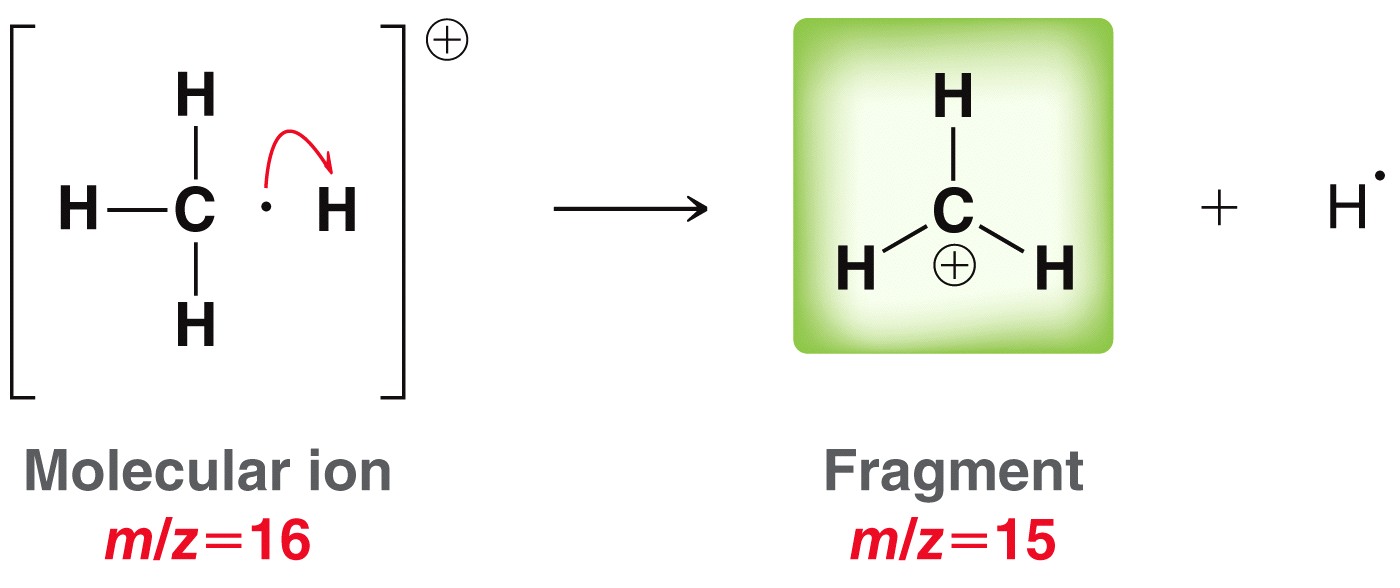 Copyright © 2017 John Wiley & Sons, Inc. All rights reserved.
14-47
Klein, Organic Chemistry 3e
14.8 Introduction to Mass Spectrometry
Mass spec is a relatively sensitive analytical method

Many organic compounds can be identified
Pharmaceutical: drug discovery and drug metabolism, reaction monitoring
Biotech: amino acid sequencing, analysis of macromolecules
Clinical: neonatal screening, hemoglobin analysis
Environmental: drug testing, water quality, food contamination testing
Geological: evaluating oil composition
Forensic: Explosive detection
Many More
Copyright © 2017 John Wiley & Sons, Inc. All rights reserved.
14-48
Klein, Organic Chemistry 3e
14.9 Analyzing the (M)+• Peak
In the mass spec for benzene, the M+• peak is the base peak










The M+• peak does not easily fragment
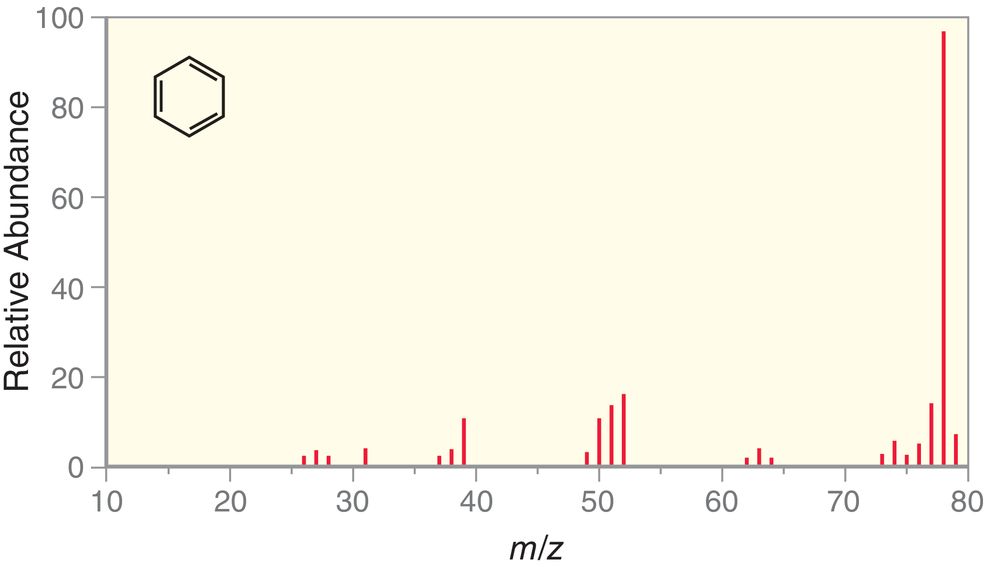 Copyright © 2017 John Wiley & Sons, Inc. All rights reserved.
14-49
Klein, Organic Chemistry 3e
14.9 Analyzing the (M)+• Peak
For most compounds, the M+• peak is NOT the base peak
The parent ion for pentane fragments easily
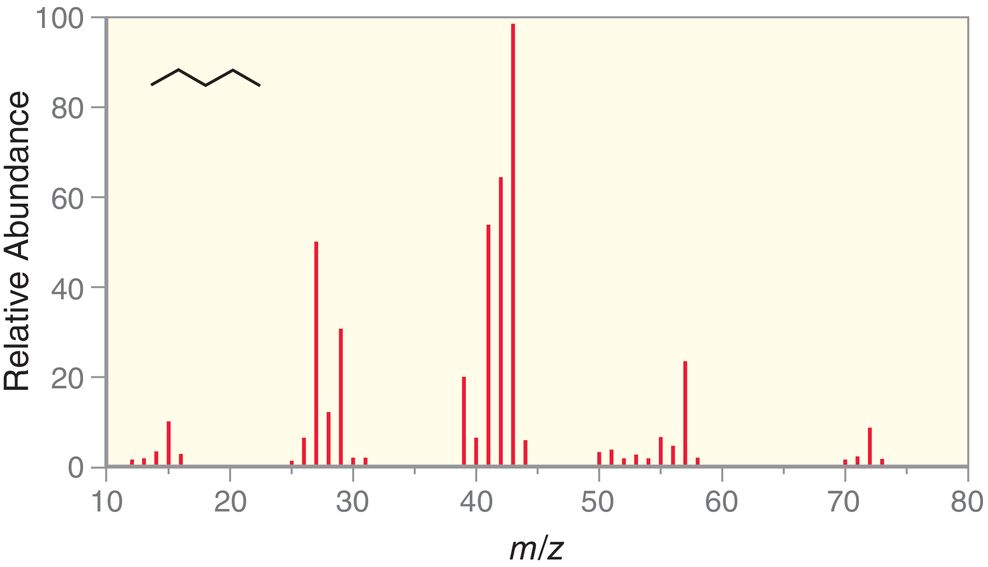 Copyright © 2017 John Wiley & Sons, Inc. All rights reserved.
14-50
Klein, Organic Chemistry 3e
14.9 Analyzing the (M)+• Peak
The first step in analyzing a mass spec is to identify the M+• peak

The m/z of the parent ion = molar mass of the compound
An odd massed M+• peak generally means there is an odd number of N atoms in the molecule
An even massed M+• peak generally indicates an absence of nitrogen, or an even number of N atoms are present





Practice with conceptual checkpoints 14.18 and 14.19
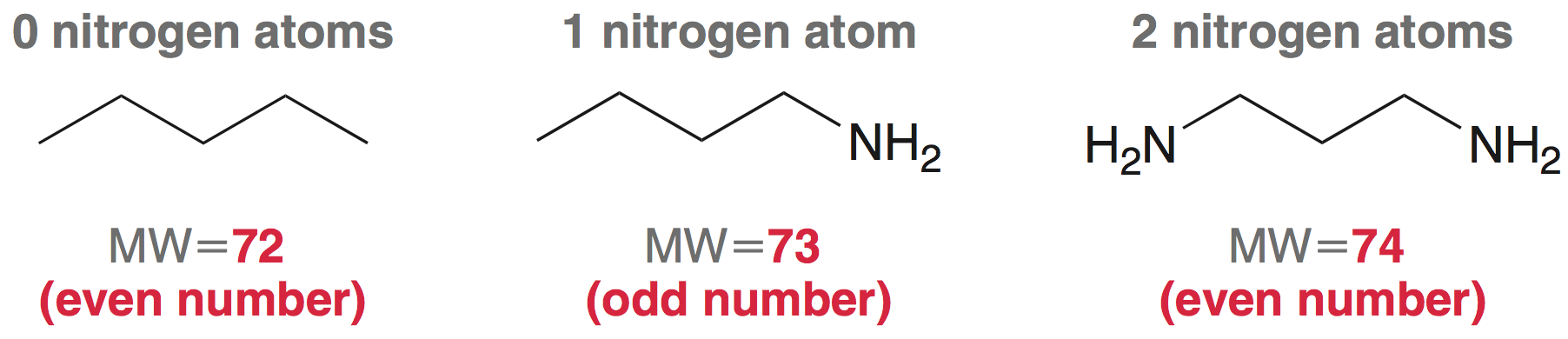 Copyright © 2017 John Wiley & Sons, Inc. All rights reserved.
14-51
Klein, Organic Chemistry 3e
14.10 Analyzing the (M+1)+• Peak
For methane, there is an (M+1)+• that is about 1% as abundant as the M+•  peak


The (M+1)+• peak results from the presence of 13C in the sample.  

1% of all carbon atoms are 13C
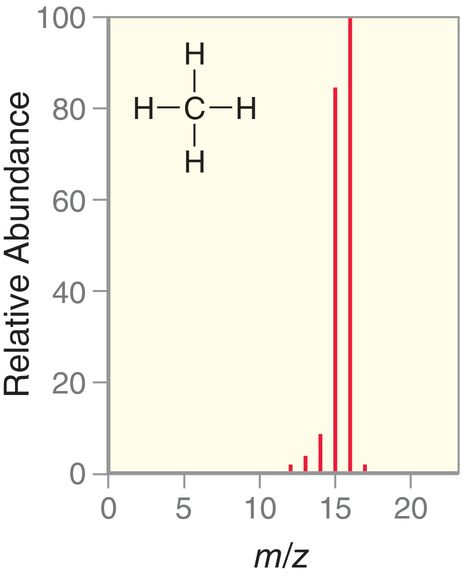 Copyright © 2017 John Wiley & Sons, Inc. All rights reserved.
14-52
Klein, Organic Chemistry 3e
14.10 Analyzing the (M+1)+• Peak
The more carbon atoms in a compound, the more abundant the (M+1)+• peak is.

So, comparing the heights of the (M+1)+• peak and the M+• peak can allow you to estimate how many carbons are in the molecule.




Practice with SkillBuilder 14.3
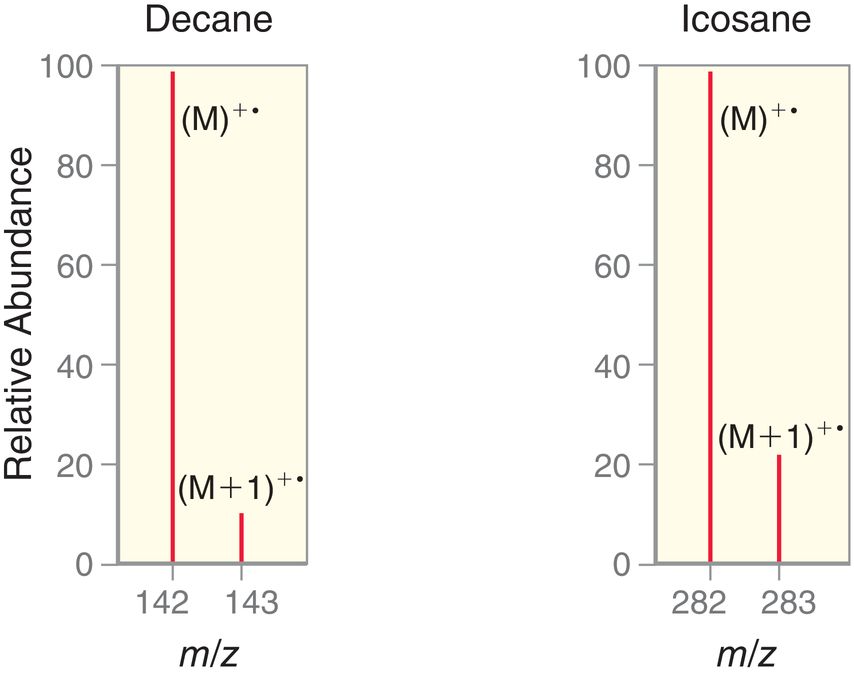 Copyright © 2017 John Wiley & Sons, Inc. All rights reserved.
14-53
Klein, Organic Chemistry 3e
14.11 Analyzing the (M+2)+• Peak
Chlorine has two abundant isotopes  35Cl=76% and 37Cl=24%
So, compounds containing a Cl atom have a 3-to-1 ratio of there (M) +• to (M+2)+• peaks
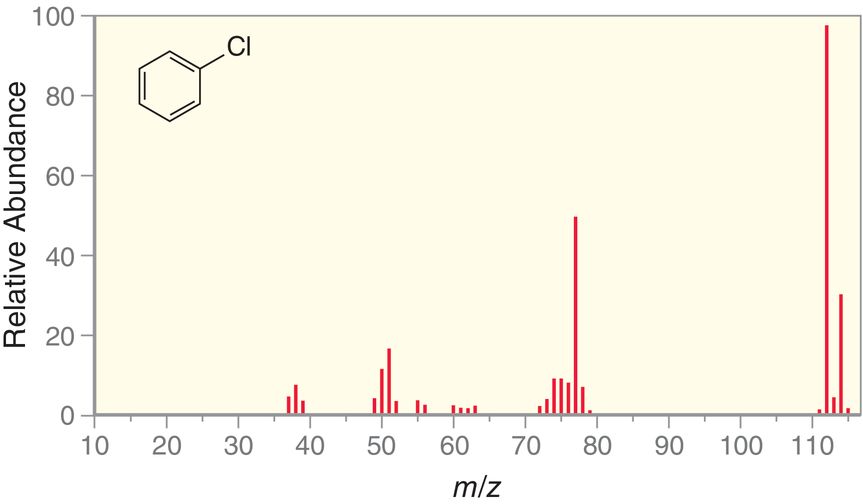 Copyright © 2017 John Wiley & Sons, Inc. All rights reserved.
14-54
Klein, Organic Chemistry 3e
14.11 Analyzing the (M+2)+• Peak
79Br=51% and 81Br=49%, so molecules with bromine often have equally strong (M)+• and (M+2)+• peaks, because these isotopes are equally abundant









Practice with conceptual checkpoints 14.22 and 15.23
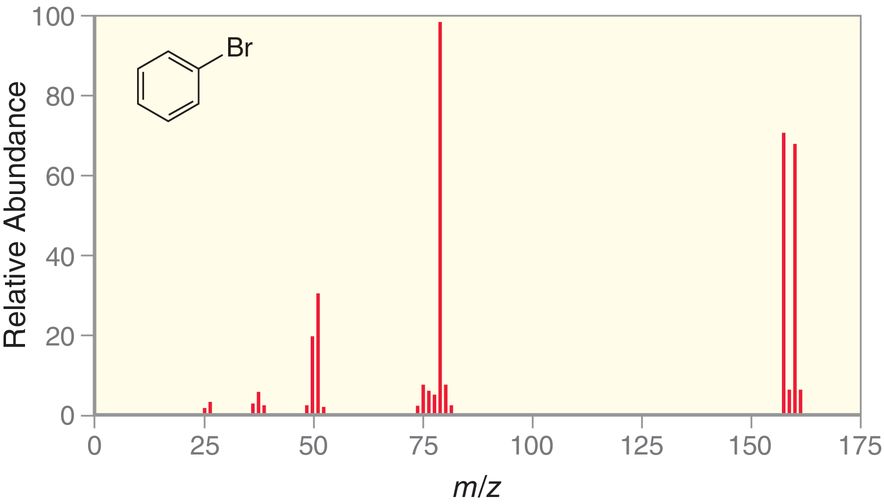 Copyright © 2017 John Wiley & Sons, Inc. All rights reserved.
14-55
Klein, Organic Chemistry 3e
14.12 Analyzing the Fragments
A thorough analysis of the molecular fragments can often yield structural information

Consider pentane







Remember, MS only detects charged fragments
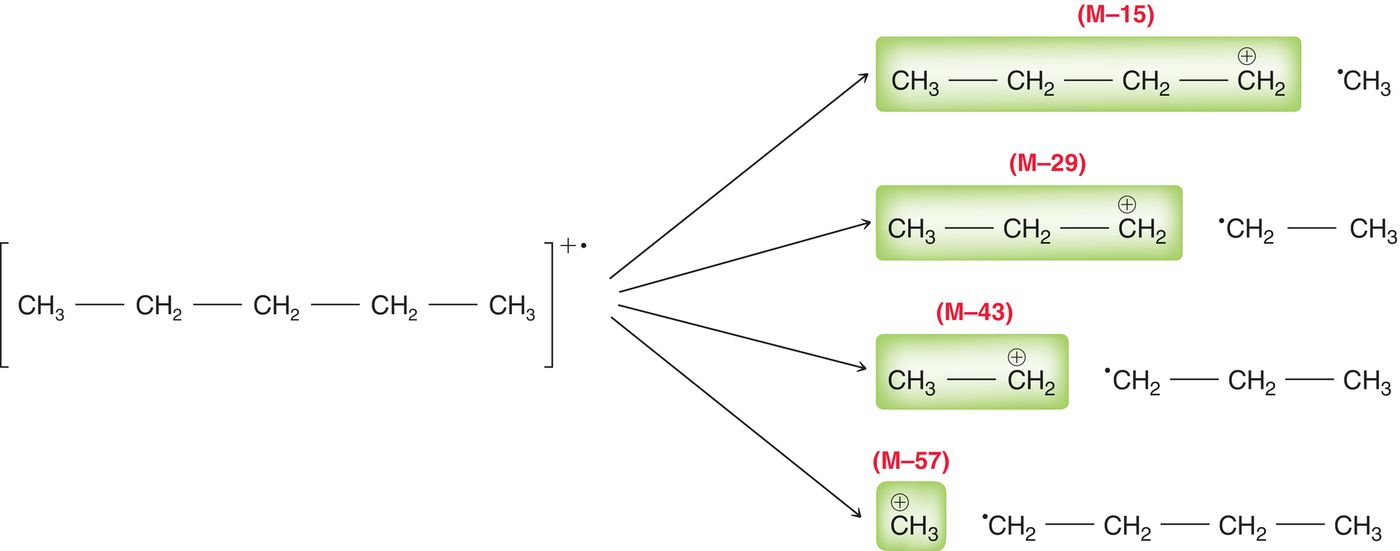 Copyright © 2017 John Wiley & Sons, Inc. All rights reserved.
14-56
Klein, Organic Chemistry 3e
14.12 Analyzing the Fragments
Clusters around each ion are the result of further fragmentation (loss of H atoms)
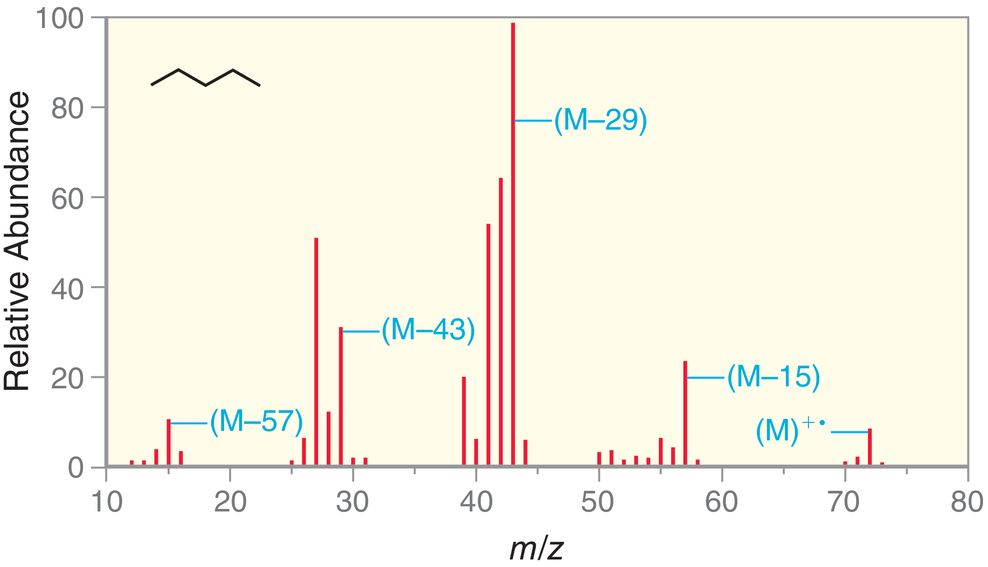 Copyright © 2017 John Wiley & Sons, Inc. All rights reserved.
14-57
Klein, Organic Chemistry 3e
14.12 Analyzing the Fragments
Consider the fragmentation below







While all possible fragmentations are possible, and observed, the most abundant fragment is the most stable cation possible.
Since a 3˚ cation is more stable than 1˚ or 2˚, the M-43 peak in the above example will be the most abundant.
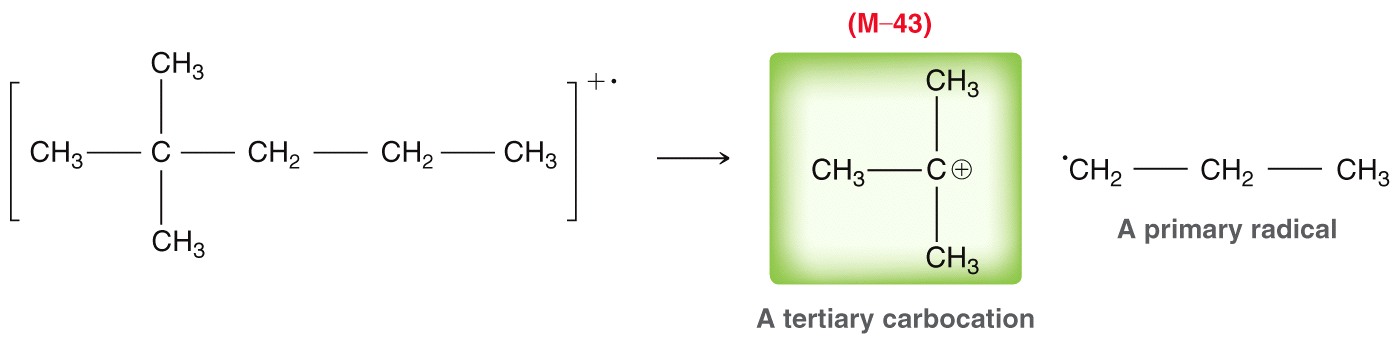 Copyright © 2017 John Wiley & Sons, Inc. All rights reserved.
14-58
Klein, Organic Chemistry 3e
14.12 Analyzing the Fragments
Alcohols generally undergo two main types of fragmentation: alpha cleavage and dehydration
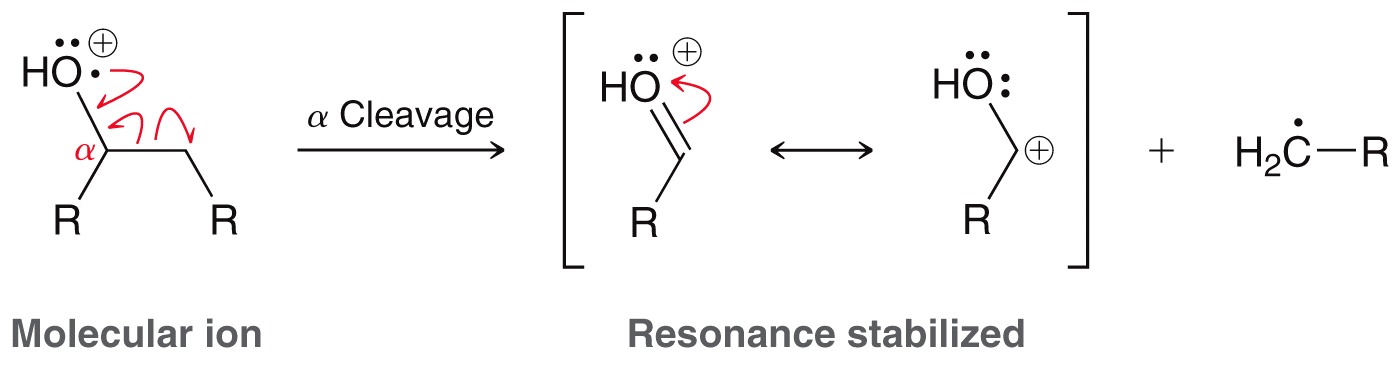 A stabilized oxonium
ion is formed
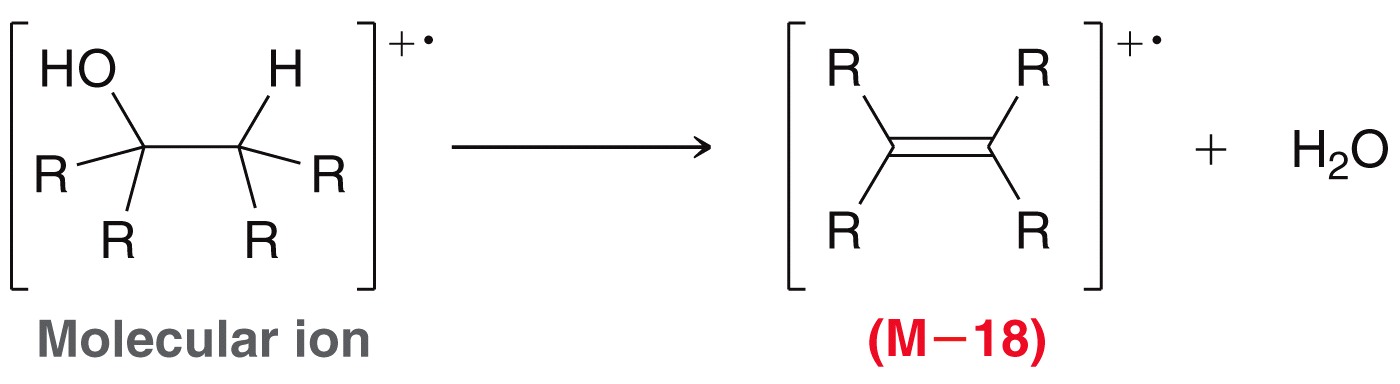 A stable, neutral
molecule is formed
Copyright © 2017 John Wiley & Sons, Inc. All rights reserved.
14-59
Klein, Organic Chemistry 3e
14.12 Analyzing the Fragments
Amines also undergo alpha cleavage






Carbonyls generally undergo McLafferty rearrangement
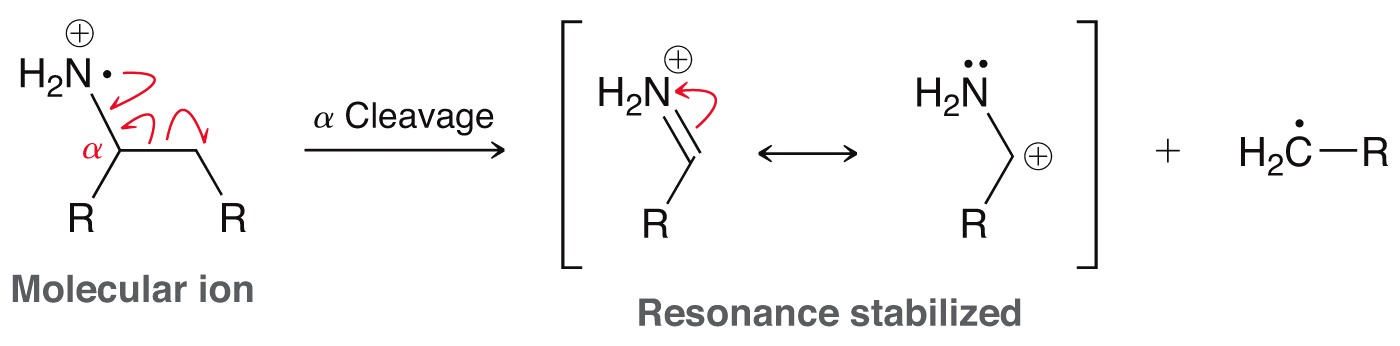 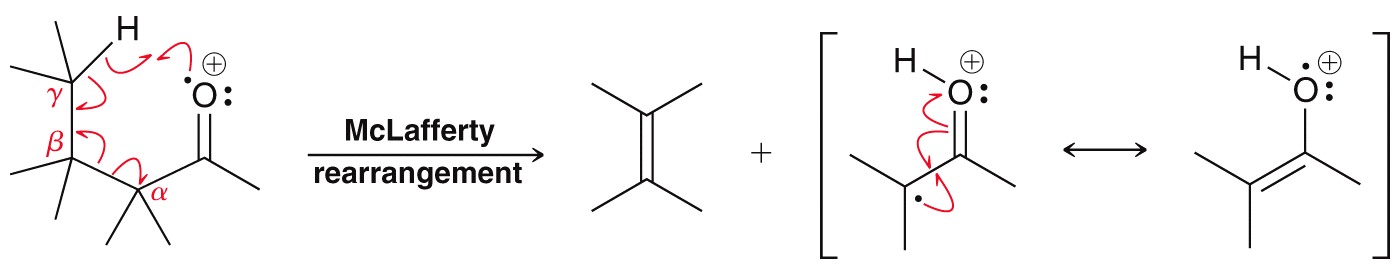 Copyright © 2017 John Wiley & Sons, Inc. All rights reserved.
14-60
Klein, Organic Chemistry 3e
14.12 Analyzing the Fragments
Presence of these characteristics fragments in a mass spectrum confirm the following structural features:









Practice with conceptual checkpoints 14.24 – 15.27
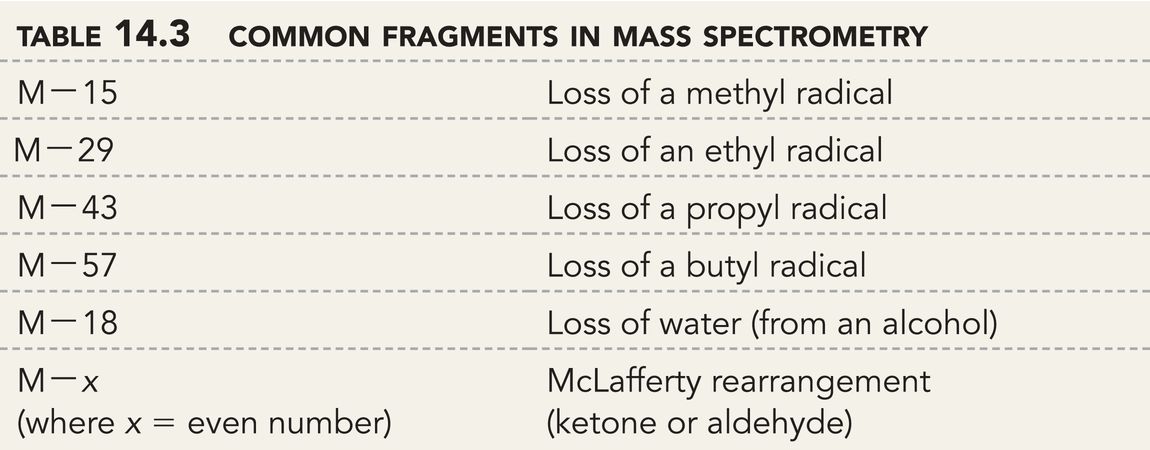 Copyright © 2017 John Wiley & Sons, Inc. All rights reserved.
14-61
Klein, Organic Chemistry 3e
14.13 High-Resolution Mass Spec
High Resolution Mass Spectrometry allows m/z to be measured with up to 4 decimal places

Masses are generally not whole number integers
1 proton = 1.0073 amu and 1 neutron = 1.0086 amu

One 12C atom = exactly 12.0000 amu, because the amu scale is based on the mass of 12C

All atoms other than 12C will have a mass in amu that can be measured to 4 decimal places by a high-resolution mass spec instrument
Copyright © 2017 John Wiley & Sons, Inc. All rights reserved.
14-62
Klein, Organic Chemistry 3e
14.13 High-Resolution Mass Spec
Note the exact masses and natural abundances below
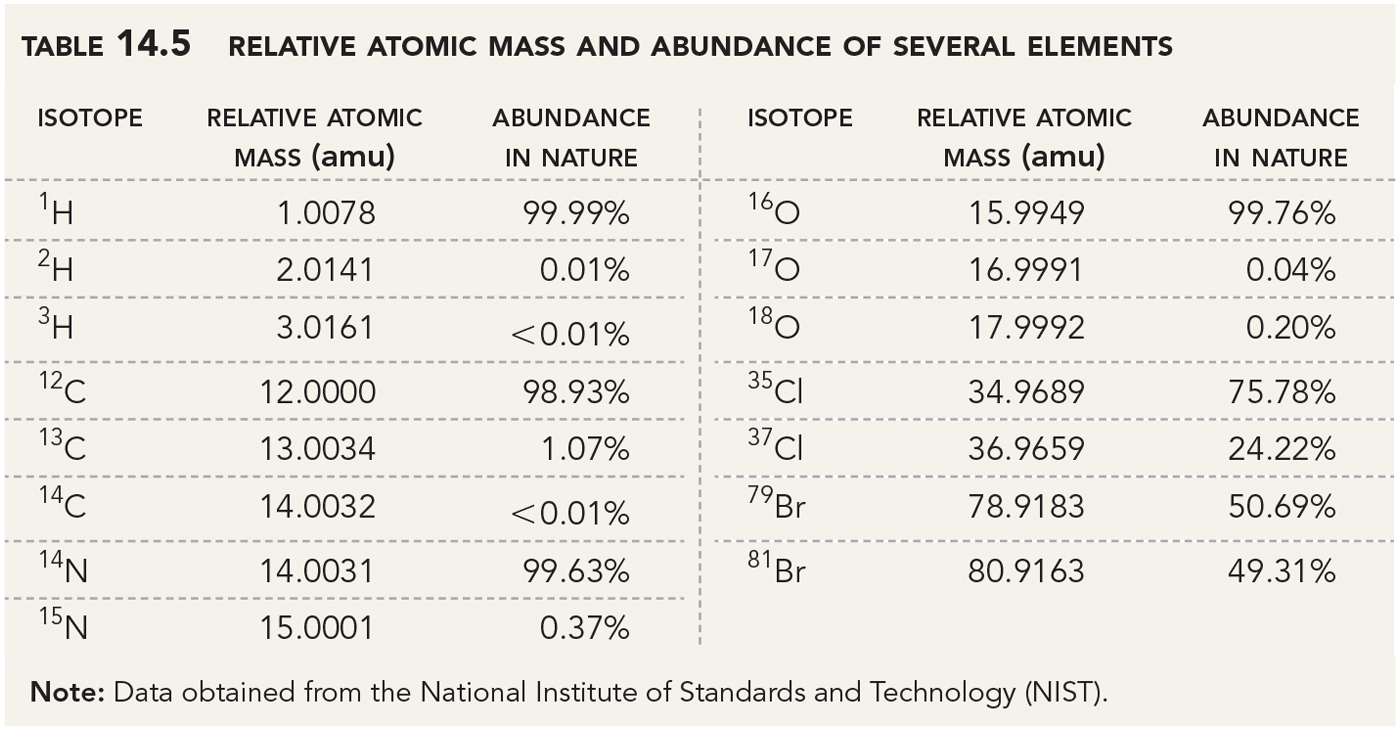 Copyright © 2017 John Wiley & Sons, Inc. All rights reserved.
14-63
Klein, Organic Chemistry 3e
14.13 High-Resolution Mass Spec
Recall the atomic weights on the PTE are based on isotopic abundance.
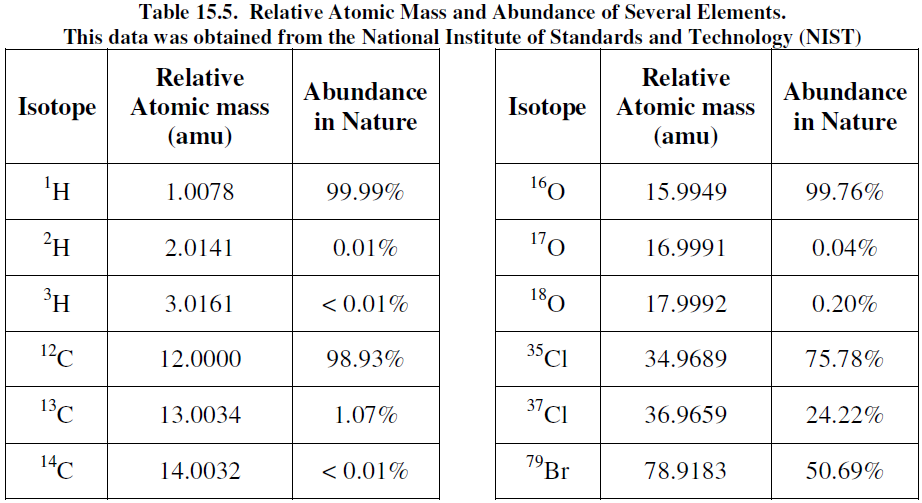 high-res MS allows one to distinguish between compounds that have the same MW when rounded to the nearest amu:
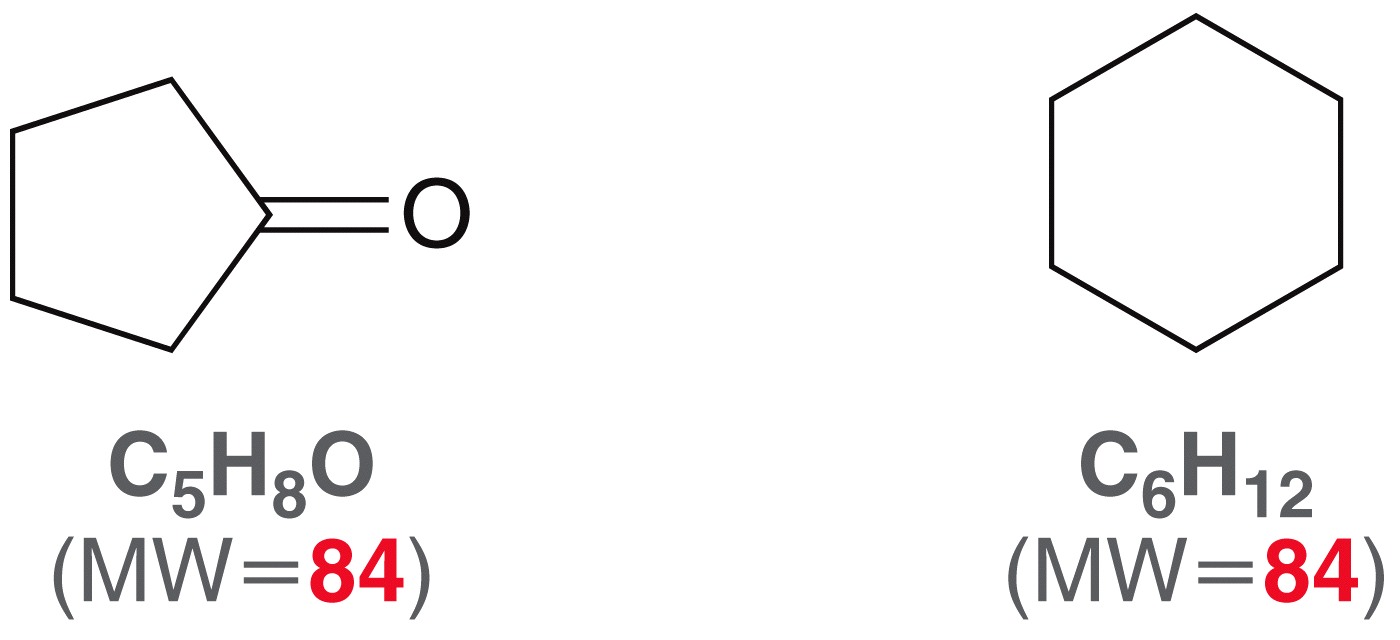 84.0936 amu
84.0573 amu
Copyright © 2017 John Wiley & Sons, Inc. All rights reserved.
14-64
Klein, Organic Chemistry 3e
14.14 Gas Chromatography - Mass Spec
Mass Spec is suited for the identification of pure substances
MS instruments can be connected to a gas chromatograph so mixtures can be separated prior to MS identification
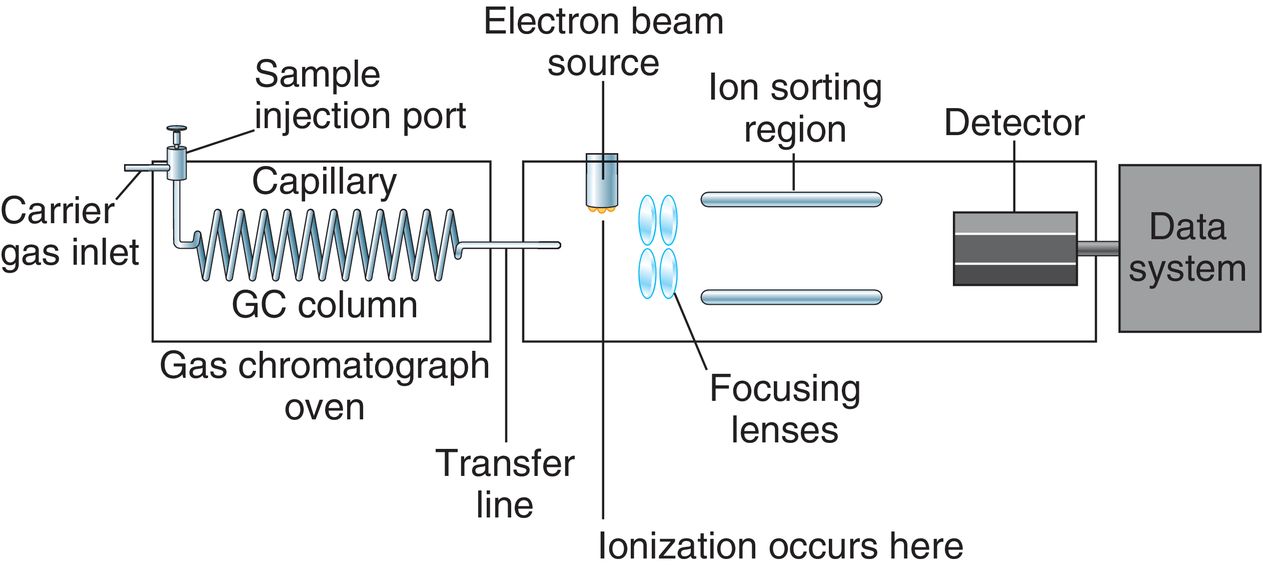 Copyright © 2017 John Wiley & Sons, Inc. All rights reserved.
14-65
Klein, Organic Chemistry 3e
14.14 Gas Chromatography - Mass Spec
GC-MS gives two sets of data:









GC-MS is a great technique for detecting compounds in complex mixtures, such as blood or urine
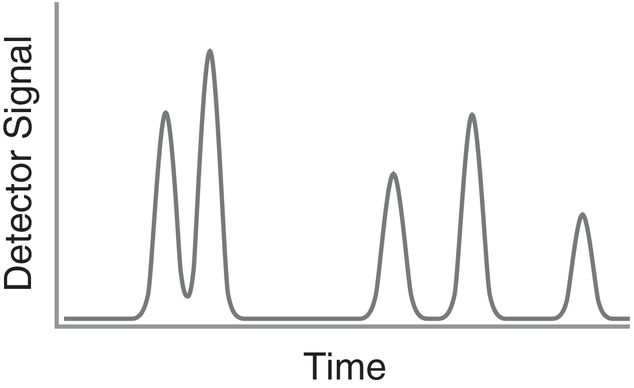 The chromatogram gives the retention time

The mass spectrum
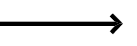 Copyright © 2017 John Wiley & Sons, Inc. All rights reserved.
14-66
Klein, Organic Chemistry 3e
14.15 Mass Spec of Large Biomolecules
To be analyzed by EI mass spec, substances generally must be vaporized prior to ionization

In Electrospray ionization (ESI), a high-voltage needle sprays a liquid solution of an analyte into a vacuum causing ionization

The molecular ions generally do not fragment… ESI is a “softer” ionizing technique?

Useful for large molecules that otherwise give complex fragmentation patterns
Copyright © 2017 John Wiley & Sons, Inc. All rights reserved.
14-67
Klein, Organic Chemistry 3e
14.16 Degrees of Unsaturation
Mass spec is often used to determine the molecular formula for an organic compound
IR can often determine the functional groups present

Alkanes, or saturated hydrocarbons, follow the formula below:
CnH2n+2
Copyright © 2017 John Wiley & Sons, Inc. All rights reserved.
14-68
Klein, Organic Chemistry 3e
14.16 Degrees of Unsaturation
Degree of unsaturation:  a p bond or a ring
For every degree of unsaturation in a compound, the number of H’s is reduced by 2






These are unsaturated compounds
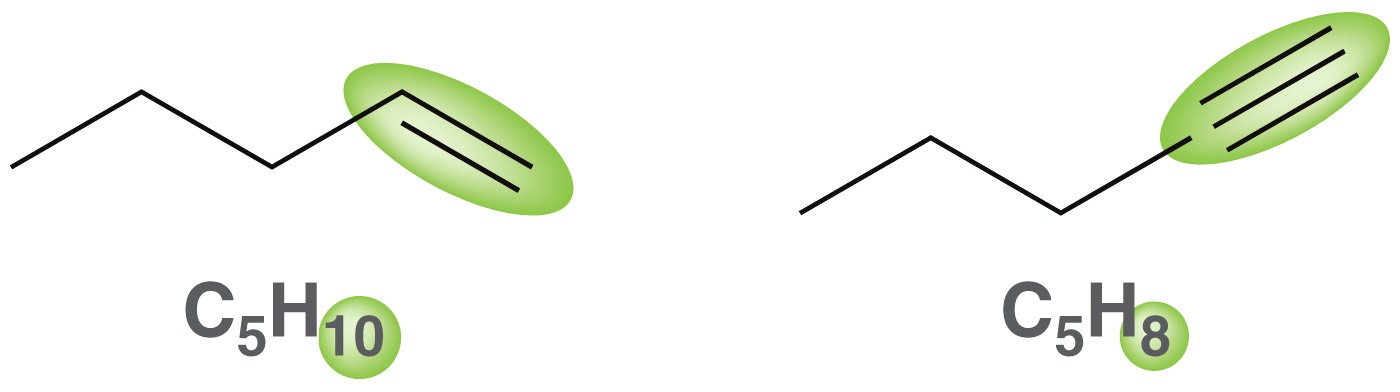 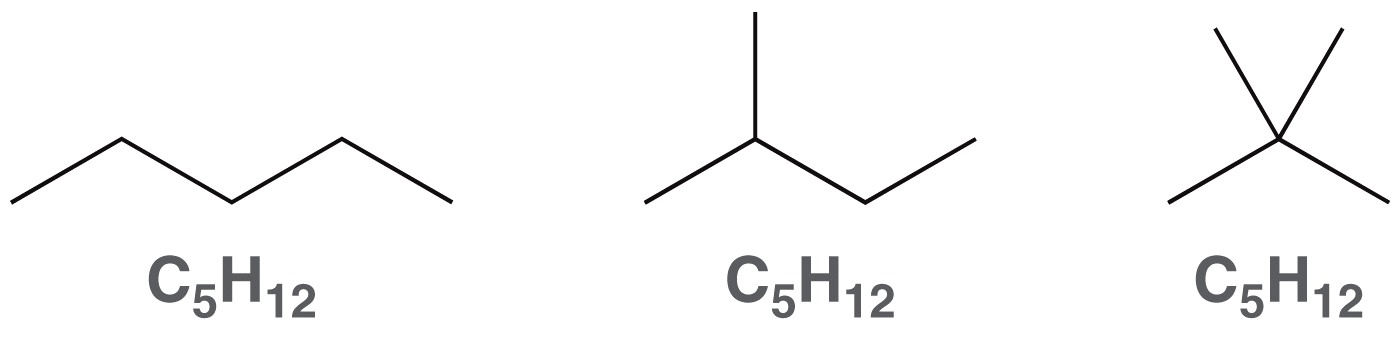 Copyright © 2017 John Wiley & Sons, Inc. All rights reserved.
14-69
Klein, Organic Chemistry 3e
14.16 Degrees of Unsaturation
Consider the isomers of C4H6











1 degree of unsaturation = 1 unit on the hydrogen deficiency index (HDI)
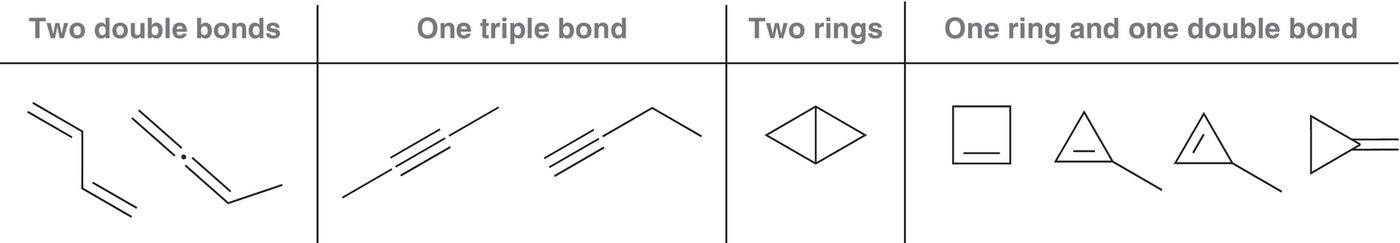 Copyright © 2017 John Wiley & Sons, Inc. All rights reserved.
14-70
Klein, Organic Chemistry 3e
14.16 Degrees of Unsaturation
For the HDI scale, a halogen is treated as if it were a hydrogen atom





An oxygen does not affect the HDI.
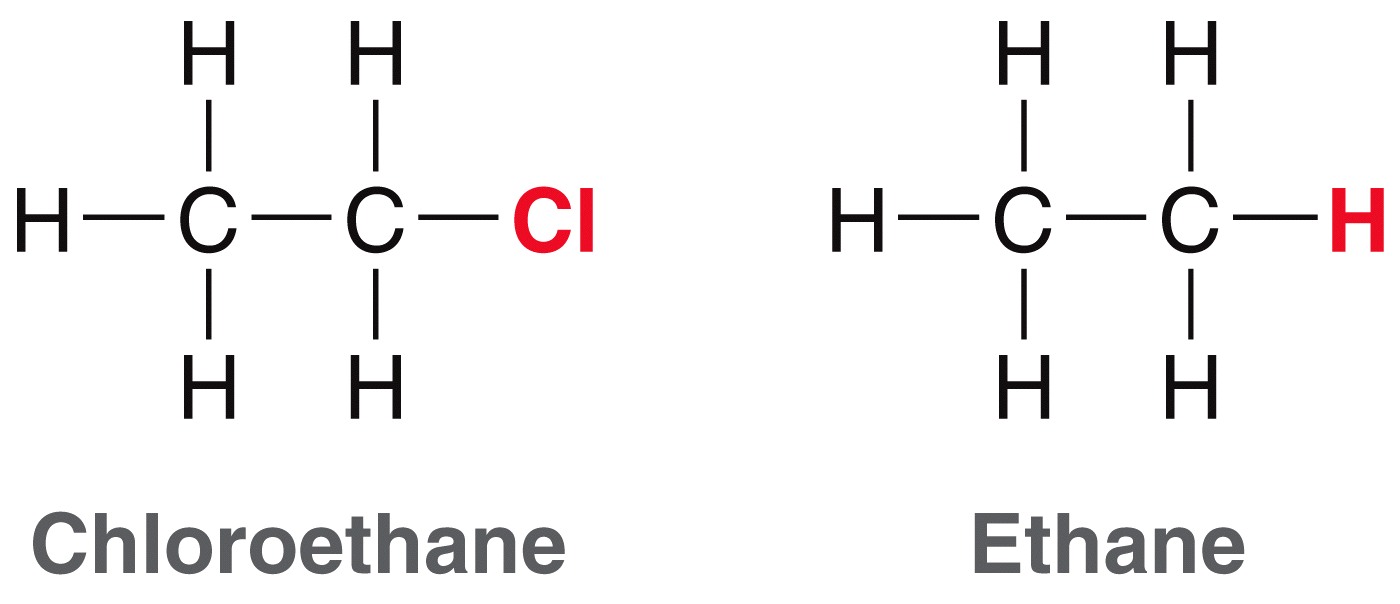 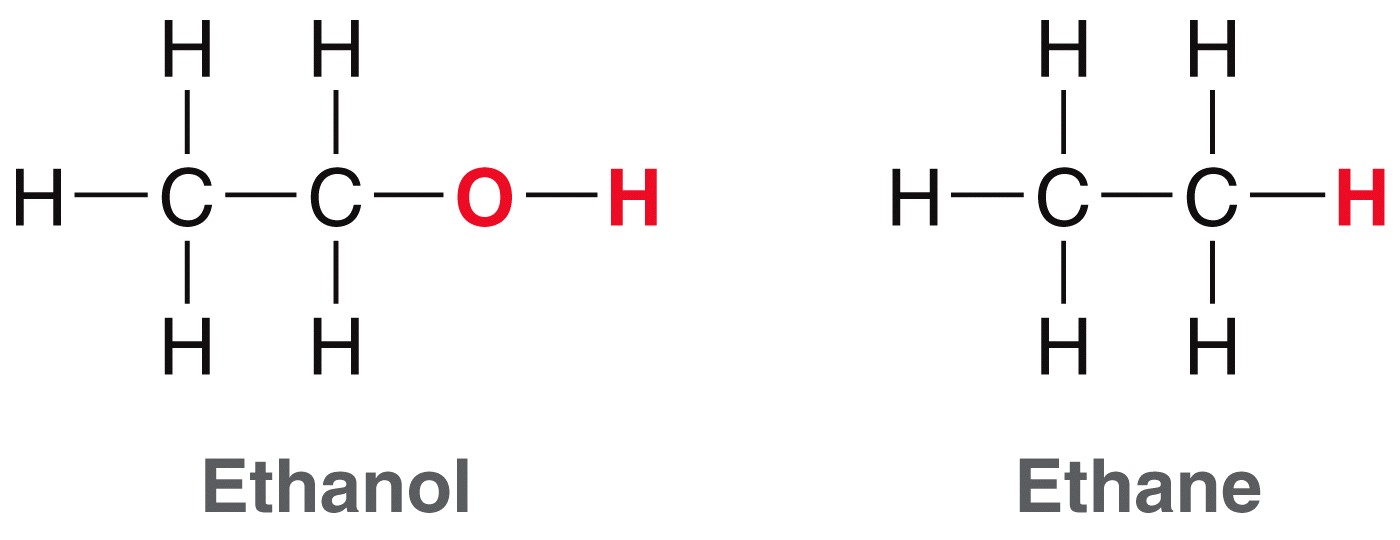 Copyright © 2017 John Wiley & Sons, Inc. All rights reserved.
14-71
Klein, Organic Chemistry 3e
14.16 Degrees of Unsaturation
For the HDI scale, a nitrogen increases the number of expected hydrogen atoms by ONE






You can also use this formula:
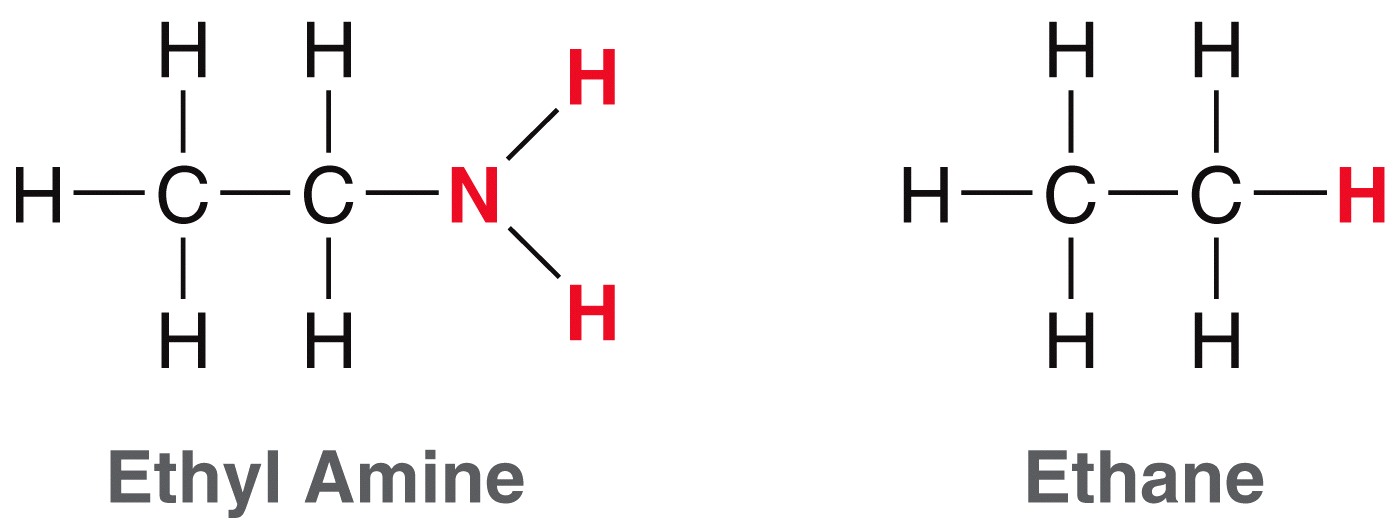 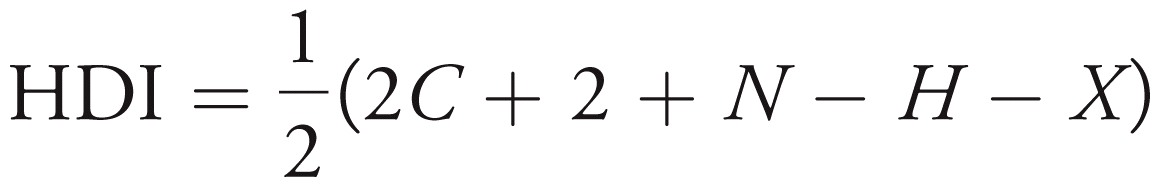 Copyright © 2017 John Wiley & Sons, Inc. All rights reserved.
14-72
Klein, Organic Chemistry 3e
14.16 Degrees of Unsaturation
Calculating the HDI can be very useful.  For example, if HDI=0, the molecule can NOT have any rings, double bonds, or triple bonds




Practice with SkillBuilder 14.4
Copyright © 2017 John Wiley & Sons, Inc. All rights reserved.
14-73
Klein, Organic Chemistry 3e